CM Refresher Training
National Center for Credibility Assessment
1
[Speaker Notes: Discuss classification of CM signatures

 DoD Instruction C5240.08

 When
 Why]
Countermeasures Today
What’s on the Internet regarding CM?
UNCLASSIFIED
2
[Speaker Notes: Google “Beat a Polygraph” and see what comes up

 Key point:  It is no longer unusual for an examinee to do an internet search on polygraph prior to a test

 Virtually all sites discuss CM

 Most sites recommend:

 Controlled breathing
 Behavioral CM
 Mental CM
 Tongue biting
 Toe presses

 Recommendations based on CM research primarily by Honts]
Website Search
** Antipolygraph.org
** Polygraph.com
Wikipedia.org
Wikihow.com
Police-test.net
Howstuffworks.com
Skepdic.com
Lifehacker.com
Beataliedetectortest.com
Expertpolygraphtraining.co
Wired.co.uk
Wisegeek.com
Borderlandbeat.com
Allgov.com
99Reports.com
Squidoo.com
Polygraphplace.com
Truthorlie.com
UNCLASSIFIED
3
[Speaker Notes: The listed websites are a sampling of what is on the internet regarding how to beat a polygraph.

 The first two sites containing the asterisks will be covered in greater detail – most other sites refer back to these two.

 Look at Antipolygraph.org first  - most professional site.  

 The sites author is not motivated by money – motivated by ideology, and possibly revenge 

 Since he failed at least two polygraph examinations]
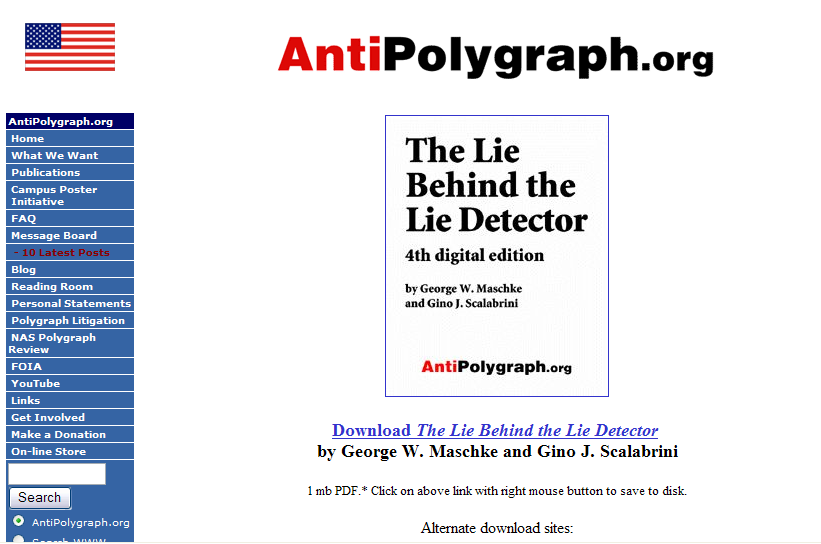 UNCLASSIFIED
4
[Speaker Notes: George Maschke resides in the Hague and is responsible for the site

 Chapter 4 - The Lie Behind the Lie Detector  

 Detailed instructions on how to use polygraph CM to protect oneself against a false positive

 Or in the case of being a guilty liar – How to beat the polygraph test]
Antipolygraph.orgBreathing CM
Breath normally 15 to 30 BPM
Pick a range that is comfortable for you
Maintain this cycle from the time the PN tubes are place on until taken off
At PLC/DLC/Irrelevant in RI – pick one of five DoDPI (NCCA) diagnostic criteria
Criteria on the next 5 slides
Mirror this criteria for 5-15 seconds
UNCLASSIFIED
5
[Speaker Notes: These instructions come from the Antipolygraph.org website

Virtually all antipolygraph sites follow this websites lead

 Different sites may add an item or two:

  e.g., Tack in shoe, antiperspirant on fingers and hands]
Antipolygraph.orgBreathing CM
Apnea or Blocking: Achieved by simply holding one’s breath for four or five seconds after breathing out (anything much longer may make your polygrapher suspicious)
UNCLASSIFIED
6
[Speaker Notes: The key to the next 5 slides: (Apnea/Blocking)

 Read what antipolygraph.org instruction for each tracing

 Do you think examinee physiology will mirror the picture?

 Particularly with no bio-feedback

 Criteria taken from NCCA handout

 Do you think contrived physiology looks contrived?

 Look for patterns of behavior]
Antipolygraph.orgBreathing CM
Change in Rate: Produced by breathing more slowly for 5 to 15 seconds, ending before the asking of the next question.
UNCLASSIFIED
7
[Speaker Notes: Question:  If the examinee has deliberately slowed their breathing for 15 seconds (they will often wait until they hear the next question) and you (the examiner) ask a relevant question – What is going to happen in the PN channels at the relevant question?

 The answer:

 For every action there is a reaction. (Discuss)
 A irrelevant question should be asked.]
Antipolygraph.orgBreathing CM
Change in Inhalation/Exhalation Ratio: Can be accomplished by exhaling more slowly than inhaling for 5 to 15 seconds, ending before the asking of the next question.
UNCLASSIFIED
8
[Speaker Notes: Follow the directions given on the antipolygraph.org site

 What do you think the PN tracings will actually look like?

Do you think that many will tighten stomach muscles while trying to follow this instruction?]
Antipolygraph.orgBreathing CM
Suppression/Decrease in Amplitude: Take several shallower breaths for 5 to 15 seconds and then return to one’s baseline pattern before the asking of the next question
UNCLASSIFIED
9
[Speaker Notes: Remember – other instructions by the website is to control breathing from PN tubes on until PN tubes off. 

This instruction says to take several shallower breaths for 5 to 15 seconds then return to baseline.

 What is a “shallower breath” and what does it look like on a polygraph instrument?]
Antipolygraph.orgBreathing CM
Progressively Decreasing in Amplitude: Breath shallower gradually for 5 to 15 seconds before returning to one’s baseline breathing pattern, ending before the asking of the next question
UNCLASSIFIED
10
[Speaker Notes: This is another instruction that is easily read but may not be easy to replicate, 

 Look at the picture – now gradually breath shallower

 Are you convinced your  recorded physiology will mirror the picture?]
Antipolygraph.orgCardio/Electrodermal CM
In addition to breathing CM pick 1 of the following:
Mental CM:
 (Pick arbitrary number) count backward by 7s
Think exciting thoughts (8-20 seconds)
Tongue biting:
Side of tongue hard enough to cause pain
Suggests not doing AS
Target Key on ACQT
UNCLASSIFIED
11
[Speaker Notes: Mental CM:  All websites discuss mental CM (Excitable image or math problem requiring concentration  

 Add to controlled breathing – 1 of the breathing criteria plus a mental CM
 What do you think will happen to the PN channel?
Tongue biting – Cheek biting or pushing tongue against teeth or the roof of the mouth – Depends on the website
 Anal sphincter – Most except polygraph.com suggest not using if the cushion is present
 ACQT – Most suggest attacking the ACQT  key

 Question – If you see CM activity at the key should you identify the activity to the examinee?]
Antipolygraph.orgCM & the R/I Test
Site suggests attacking a different “relevant” question over several charts in order to avoid a pattern
He also suggests using behavior CM
Dress professionally
Have professional reading material
Mirror the examiner
Compliment the examiner (don’t go overboard)
Be on time – Do not cancel
UNCLASSIFIED
12
[Speaker Notes: Some sites call the irrelevant questions ‘control’ questions and suggest that they be attacked.

 Do you think behavioral CM help the examinee?]
Antipolygraph.orgPost Test Interview
Be concerned and puzzled – offer some explanation that cannot be considered an admission:
“All I can think of is that I’ve always felt guilty when I’m accused of something.”
“The only thing that comes to mind is that I’m in the middle of reading a Tom Clancy novel which involves espionage/drug dealing.”
“I recently heard that an old childhood friend died of a drug overdose.  I haven’t seen him in years.  I never imagined he would grow up to become a drug user.”
UNCLASSIFIED
13
[Speaker Notes: The 3 excuses were pulled from antipolygraph.org

 Do you think these excuses are sufficient to warrant a second series?

 Are they sufficient to warrant a 3rd series?]
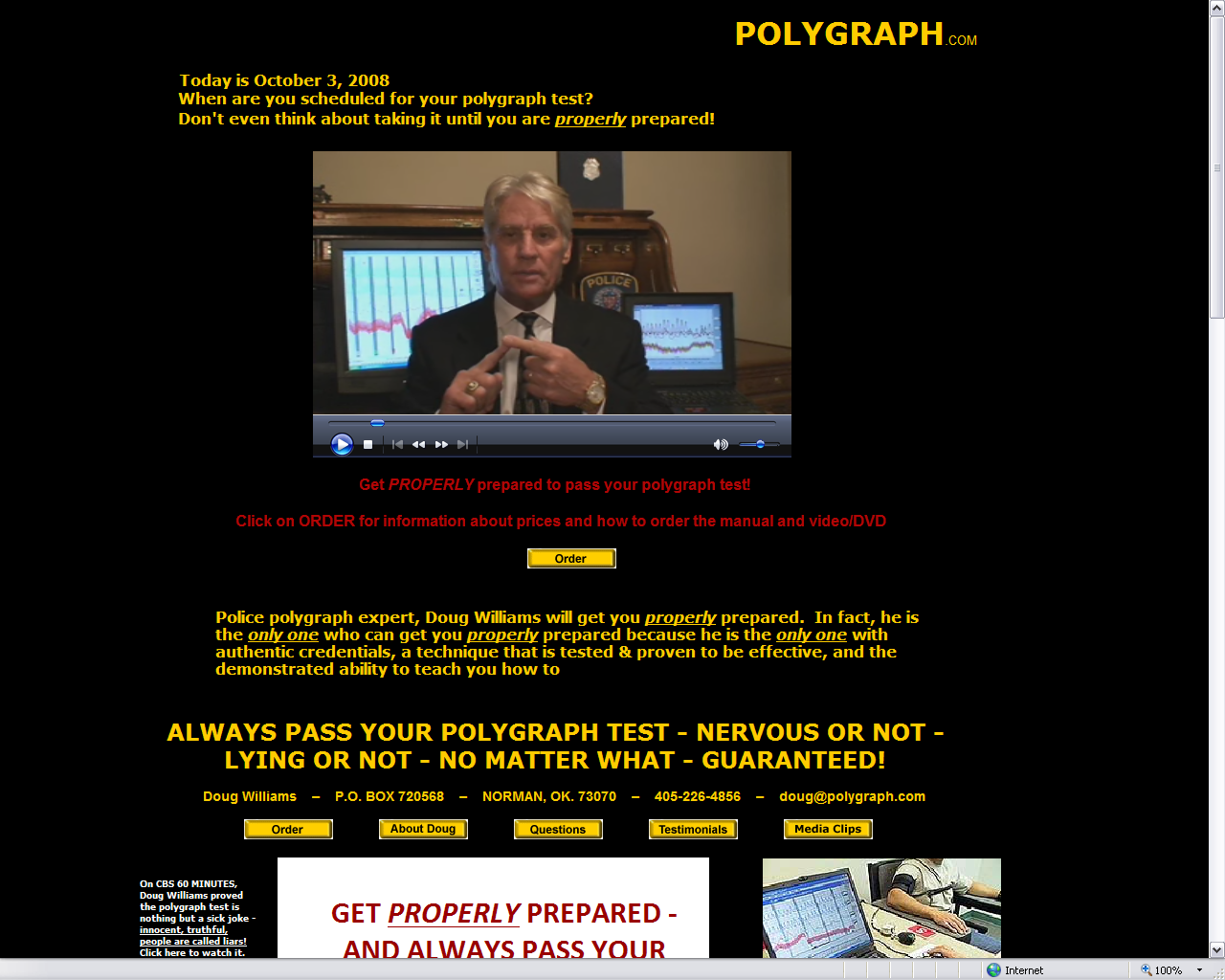 UNCLASSIFIED
14
[Speaker Notes: Polygraph.com is another antipolygraph site that many sites quote attempt to mirror

 Motivation - money

 Doug Williams spent time as a polygraph examiner in the late 1970s.  
 That was 30+ years ago
 Poly School he attended used poly as an interrogation tool

 His web site changes every few years

 The breathing CM in his booklet are similar to the breathing criteria in Antipolygraph.org

 Read instructions on how to reproduce the pictured criteria, practice the criteria with your polygraph instrument and see what you produce.]
Polygraph.comManual Cost: $19.95
UNCLASSIFIED
15
[Speaker Notes: His CD with the manual is $49.95

 Many sites offering similar services

 If you come to his location in Oklahoma he will train you in CM for $1000

 For $3500 + First Class airline ticket + 4 star hotel + expenses he will come to your location and train you in CM

 Key – If you get caught – do not confess]
Polygraph.comManual Cost: $19.95
UNCLASSIFIED
16
[Speaker Notes: This warning taken from poly.com manual

 The warning is repeated several times throughout the manual

 I wonder why?

 Have everyone tighten their sphincter VERY slowly to ½ tension.  Do you now release slowly or quickly release?]
Polygraph.comSuggested Breathing CM
UNCLASSIFIED
17
[Speaker Notes: These are the 5 breathing criteria identified in the manual for sale on polygraph.com

 Compare them against the 5 NCCA criteria 

 What is the difference?

 Apnea is the same – but Williams says to not use it

 Figures 1 & 2 are not listed in antipolygraph.org site

 Figures 4 & 5 will lead to forms of suppression but the instructions are different from antipolygraph.org

 Will look at breathing individually next few slides]
Polygraph.comSuggested Breathing CM
(1) Inhale about 1/3 the normal amount of air, hold slightly, and exhale slowly, showing no jagged edges, (2) inhale again, this time inhaling about 2/3s the normal amount of air, exhale slowly, (3) inhale and exhale the normal amount of air, (4) inhale again, this time inhaling just a little more air than normal, and exhale slowly. Now take 2 deep breaths, and resume your normal breathing pattern.
UNCLASSIFIED
18
[Speaker Notes: Attempting to create a “stair-stepping” increase in amplitude (used to be a scorable criteria)  15 years ago]
Polygraph.comSuggested Breathing CM
Figure 2 is manipulated by inhaling more than you exhale each time in a series of 5 small breaths until, with your last breath; you fill your lungs with slightly more than the normal amount of air, just like you are frightened and gasping for breath.  You then take 2 deep breaths and resume normal breathing
UNCLASSIFIED
19
[Speaker Notes: The key here:  If the examinee appears to be “gasping for breath” like a fish out of water…probably a CM

 Consider what an examinee’s physiology might look like following these directions]
Polygraph.comSuggested Breathing CM
Figure 3 is too obvious so don’t use it.  It is true that it is the easiest, but it is also the least desirable
UNCLASSIFIED
20
[Speaker Notes: Real apneas are very rare.  

 When seen they are usually occur at a relevant question – not a comparison question or an irrelevant question

 Williams most likely had a number of his clients get caught by using this CM

 And that is the reason he is telling his clients not to use this CM]
Polygraph.comSuggested Breathing CM
Figure 4 is manipulated by inhaling a normal amount of air and then take a series of 5 to 7 shallow breaths with your lungs partially full
UNCLASSIFIED
21
[Speaker Notes: If it looks like a kings crown with multiple diadems it is probably this CM]
Polygraph.comSuggested Breathing CM
Figure 5 is a variation of Figure 4 except that you take 5 to 7 shallow breaths with your lungs almost empty
UNCLASSIFIED
22
[Speaker Notes: Push most of the air out of your lungs and take 5 to 7 shallow breaths - What do you think the tracing will look like?

 Attach a non-polygraph trained person to your instrument and have them read the directions for each figure and do it.  Look at the results

 If the results look normal to you – you are getting beat]
Polygraph.comTiming is important
Answer the comparison question (or irrelevant if RI) then react 7 to 9 seconds
Mix PN reactions shown in Figures 1 to 5 using a different PN reaction for each comparison question
2nd series – just manipulate the CV channel
3rd series – use only mental CM
If concerned about getting caught just use mental imagery at every comparison question
UNCLASSIFIED
23
[Speaker Notes: These instructions have changed repeatedly in williams manual

 2nd series where he says to “just” manipulate the CV channel – he is talking about doing the AS (VERY SUBTLE)

 He also suggests placing a towel or heavy duty Kotex in your underwear separating the “stinger” from the movement sensor]
Polygraph.comOther CM Activity
Attack the key on the ACQT
Use AS and breathing CM together
Mental CM – count backwards  from 700 by 3s
Mental CM – frightening mental image
Don’t take drugs
Don’t put a tack in your shoe
UNCLASSIFIED
24
[Speaker Notes: Additional instructions found in poly.com manual]
False Apnea
False apnea occurs at the top or middle of the exhalation cycle
Often immediate recovery

True apnea occurs at the bottom of the exhalation cycle
Unless frequency and specificity observed
Usually at relevant questions not comparisons
False Apnea
[Speaker Notes: AS easily identified

 False apnea could be the result of the AS 

 Or, Figure 4 - inhaling a normal amount of air and followed by 5 to 7 shallow breaths with your lungs partially full]
False Apnea
[Speaker Notes: Upper PN the apnea is at the bottom & the lower PN the apnea is at the top

 AS might be responsible for the apnea (cognitive processing)

 PLCQ – not it is answered about a second later than the relevant – Why?]
True Apnea
R4 - True apnea at the bottom of the “relevant question”
C3 – Permanent change of baseline
C5 – Loss of parallelism
[Speaker Notes: Would you question whether the true apnea was a CM if it appeared at 2 or more relevant questions?  Comparison questions?]
Exaggerated Exhalation Cycle
Similar to false apnea
One cycle of drawn-out exhalation
Often falling below the baseline
Immediately followed by a single deep breath
Occurs during question asking or at the answer
Exaggerated Exhalation Cycle
[Speaker Notes: MV in sensor pad – 

 The exaggerated exhalation falls below the baseline and pulls either one or both PN channels off the baseline

 Do you see anything strange about the EDA at the relevant question?

 The drop at R8 as the question is being asked is probably a MV.  

 Did the MV cause the software to pull the EDA up in order to re-establish a baseline?]
Exaggerated Exhalation Cycle
[Speaker Notes: Top PN exaggerated exhalation

 Bottom PN false apnea]
Hyperventilation
90% breathe 10 to 23 BPM during polygraph testing.
Gauge normal breathing from surreptitious recording, patterns on non-relevant charts, respiration within charts.
20% faster on relevant charts is an indication of hyperventilation.
Significant increase in respiration amplitude indicative of hyperventilation.
[Speaker Notes: Antipolygraph.org informs readers to control breathing in this range from the time the PN tubes are placed on until they are taken off

 Dick Arther – 32,000 charts – breathing at 6 to 8 BPM - DI breathing (contrived)

 John Reid found the same

 Very fast breathing is unusual]
Hyperventilation
[Speaker Notes: MI called this DLC breathing

 Note the late answer

 MI suggested that this breathing is the result of the cognitive effort to visualize the directed lie

 It was not considered a CM – but the test data was not evaluated either]
Hyperventilation
[Speaker Notes: This could be poly.com suggesting:

 Figure 4 is manipulated by inhaling a normal amount of air and then take a series of 5 to 7 shallow breaths with your lungs partially full]
Misplaced or Multiple Answer-like Distortions
Answer distortion normally on exhalation stroke anywhere from top to bottom.
Should be timely.
If the answer is toward the top of the tracing with an immediate inhalation forming a crown – This is atypical.
Answer-like distortions in the PN channels are those distortions that show up anyplace but the answer.
[Speaker Notes: Answer-like distortions were occasionally observed by Paul & me in Barland’s mental CM study

 We surmised that examinee counting backwards were moving their throat muscles.

 If field data we occasionally see answer-like distortions when tongue bites occur.]
Answer-like distortions
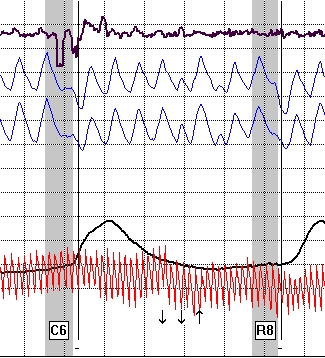 Misplaced or Multiple Answer-like Distortions
Misplaced or Multiple Answer-like distortions
Loss of Parallelism
PN channels diverging or converging
Can be slight or exaggerated
Usually accompanied by other CM signatures
Begins during the question asking or at the answer and can continue for 15 seconds or more
Loss of Parallelism
Note sharp cardio!
Loss of Parallelism
New Permanent Baseline
The baseline can be up or down
Normally at comparison questions
Can be dramatic or subtle
New Permanent Baseline
New Permanent Baseline
Cookie-Cutter Responses
Lack of variability
Can occur in any channel
[Speaker Notes: This signature has been specifically identified on antipolygraph.org site.

 The suggestion is not to use the same CM at every comparison question]
Cookie-Cutter Responses
Cookie-Cutter Responses
Dramatic Tonic Change in Rate or Morphology
Significant changes in waveforms
Within or between charts
Dramatic Tonic Change in Rate or Morphology
Dramatic Tonic Change in Rate or Morphology
Bradypnea
Resting respiration seldom below 10 cycles per minute
Rare exceptions
Observations
Bradypnea
Exaggerated EDRs
Globally out of proportion
5-times the amplitude
Frequency
Seen only 4% of the time
Exaggerated EDRs
Exaggerated EDRs
[Speaker Notes: Toe press – picked up in cushion at 1C2]
Downward Spike of the EDR
EDR does not have parasympathetic innervations
Look for patterns
Downward spike of the EDR
[Speaker Notes: EDA MV can be deliberate

 Sometimes it is inadvertent – we have seen people concentrating on performing another CM such as mental math and inadvertently push down on the EDA plates then release pressure]
ExaggeratedBlood Volume Increases
Rapid rise & prolonged duration common at relevant questions for deceptive examinees
Not common at comparison questions
Virtually non-existent at irrelevant questions
[Speaker Notes: Exaggerated blood volume increase is often overlooked

 Possibly because too often the cardio cuff is inappropriately placed or does not contain sufficient pressure

 If proper operations has taken place – right now 60 degrees for a period of 5 seconds may be indicative of a CM]
ExaggeratedBlood Volume Increases
ExaggeratedBlood Volume Increases
SecondaryBlood Volume Response
Sharp rise in cardio followed by a secondary rise
When to question it
[Speaker Notes: This response adds to the sharp rise

 Unusual – particularly at irrelevant and DLCQs

 Should be unusual for a PLCQ]
SecondaryBlood Volume Response
SecondaryBlood Volume Response
SecondaryBlood Volume Response
Tachycardia or Bradycardia
Tonic pulse rates in excess of 100 BPM, or less than 60 BPM
[Speaker Notes: Most indicative of either a CM or a DI exam is pulse rate in excess of 100 BPM

 If in excess of 100 BPM – look for other CM signatures

 If the pulse rate is really slow (under 50 BPM) consider drug use (muscle relaxants or barbiturates)]
Tachycardia or Bradycardia
Tachycardia or Bradycardia
144 bpm!
Other Global Criteria
Messy erratic test data
Clean charts on first series – Messy on the second
Clean ACQT – Messy during relevant issues
All signs of deception or CM activity
Other Global Criteria
[Speaker Notes: This slide 

 Examinee’s physiology was good until the X]
Other Global Criteria
[Speaker Notes: This slide

 Examinee had good physiology until the first PLCQ was asked]
CM Exercise
Teaching Points
70
CM Exercise - Example 1
U-Phase ZCT regarding cocaine use
Researched “polygraph” on the Internet.  
Watched a polygraph exam on YouTube and redirected to a link with stories on how to perform CM – Link identified PLCQs
Read Antipolygraph.org and decided to hold his breath at each PLC
71
[Speaker Notes: Key point – This is typical of confirmed cases

 Examinee researches a number of sites

 Antipolygraph.org gives the following instruction regarding Apnea or Blocking: Achieved by simply holding one’s breath for four or five seconds after breathing out (anything much longer may make your polygrapher suspicious)

 See if examinee followed the instruction]
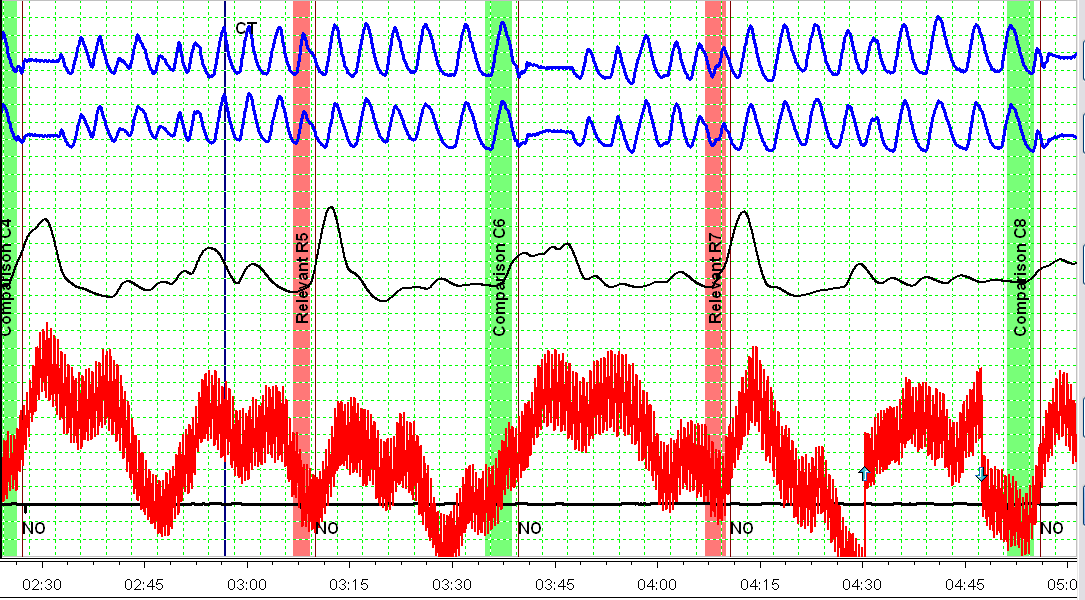 Chart 1
72
[Speaker Notes: Consider:  

 What is causing the sharp CV rises?

 Note: Every comparison question approximately 5 seconds of apnea]
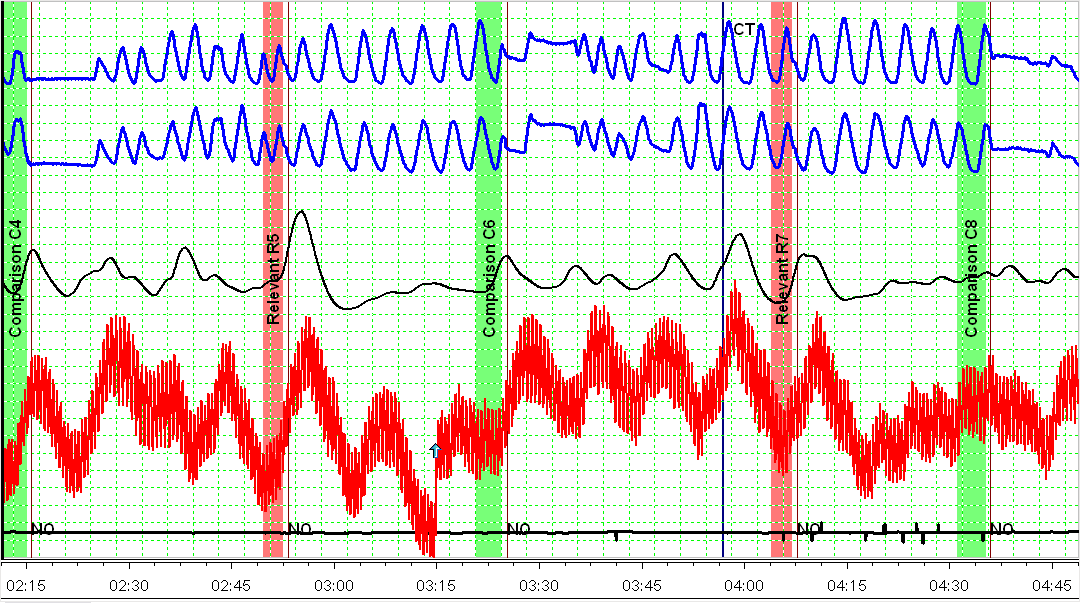 Chart 2
73
Example 1 - CM Post-test Interview
Post-test confession to CM activity
Examinee performed CM activity because he read that innocent people had to help themselves to “get through the test”
He promised not to perform CM activity
Examiner conducted another exam
74
[Speaker Notes: Typical excuse given for CM activity

 A promise is made – should we be more conservative on the next test?  Why?  Why not?]
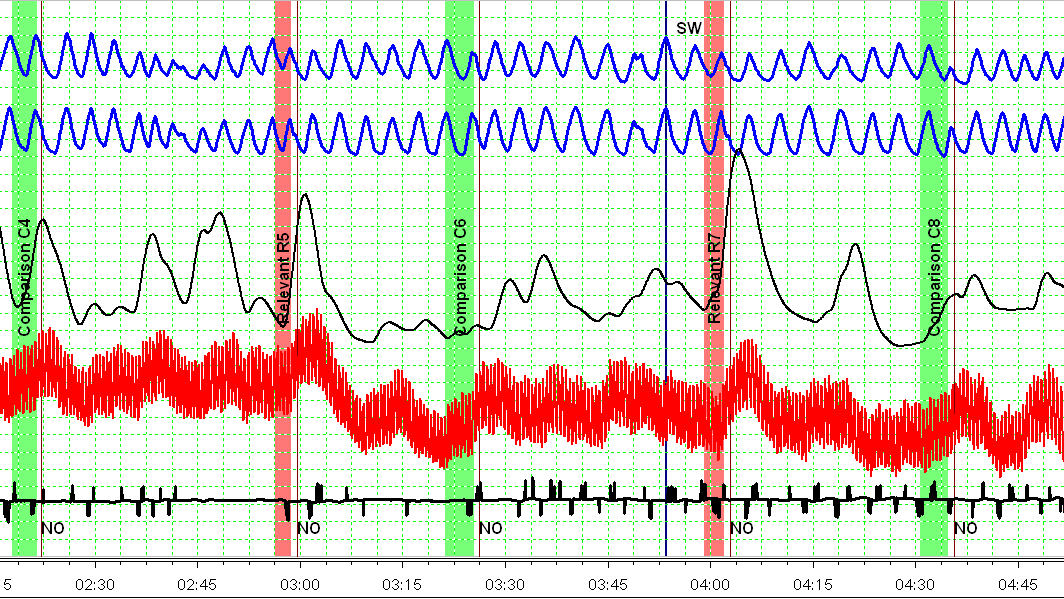 Chart 2-1
75
[Speaker Notes: What is the difference between this series and the last?

 Clean CV channel

 No more false apnea

 Appears to be DI]
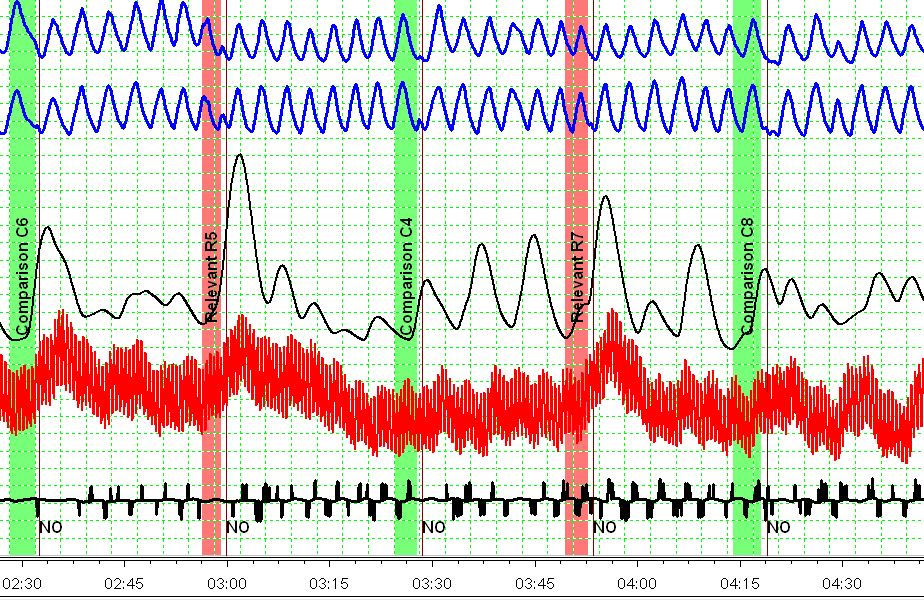 Chart 2-2
76
Example 1 – ContinuedTeaching Points
Examinee admitted to using cocaine and admitted to intentional actions to affect the outcome of the polygraph examination.
Teaching points:
Examinee will tell you they only wanted to ‘help themselves’ through the process
Expect them to “throw you a bone”
CM activity often creates messy test data
77
Example 2
Applicant screening using LEPET PLCQ format
Pretest admissions to prescription drug abuse
Post-test he admitted to:
Tightening his stomach muscles, buttocks
Clenching his teeth
At the “integrity/character” questions
He said he was worried about a “false positive”
He claimed he could not remember the anti-polygraph site that provided the CM information
78
[Speaker Notes: He used the terms ‘false positive’

 He is using a variety of CM

 Stomach muscles
 AS & clenching teeth]
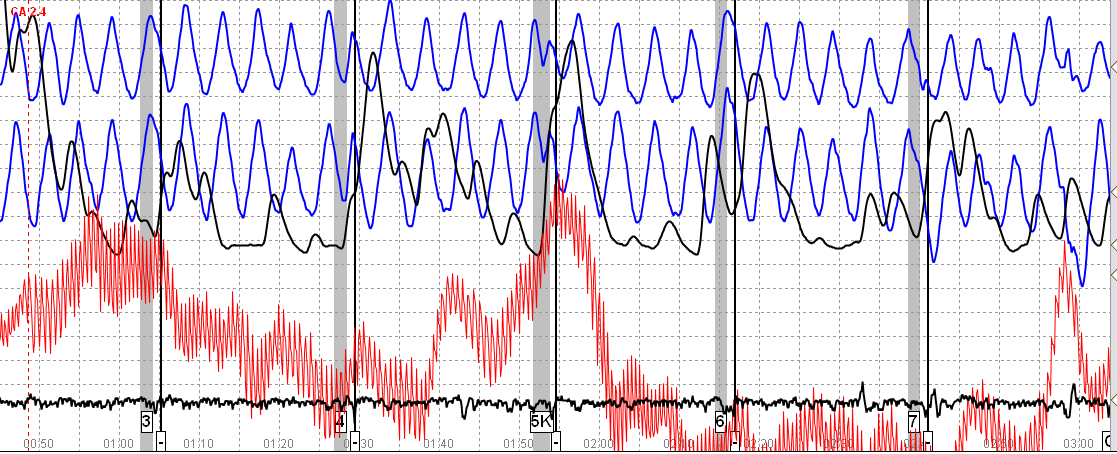 Example 2 - ACQT
79
[Speaker Notes: Why is the CV channel this sharp at the key?

 Pulse rate is about 108 BPM

 Consider being more conservative once next chart starts]
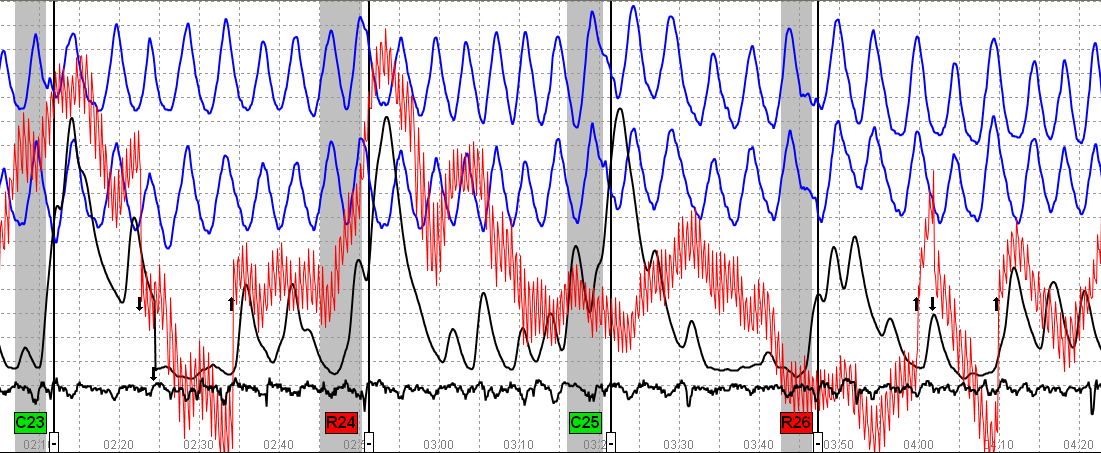 Example 2 – Chart 1      R24 – Serious crimes     R26 – Illegal drugs
80
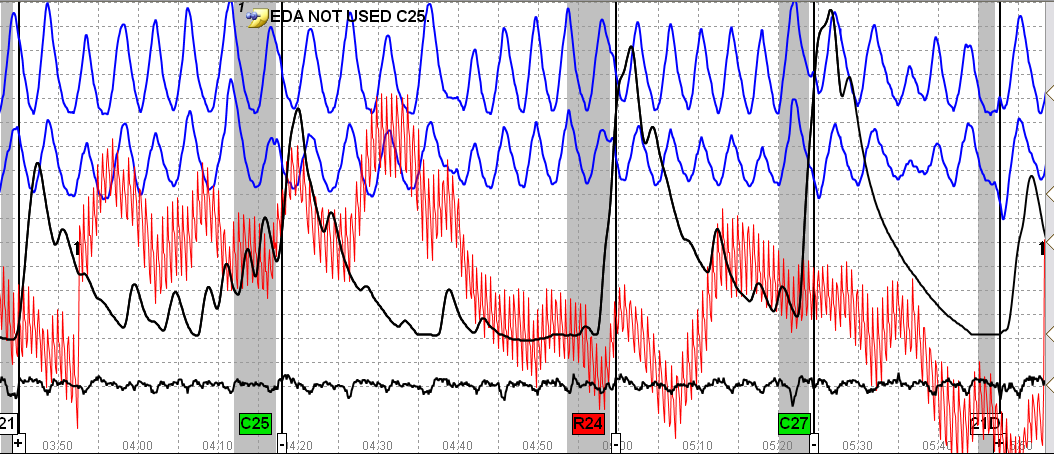 Example 2 – Chart 2            R24 – Serious crime
81
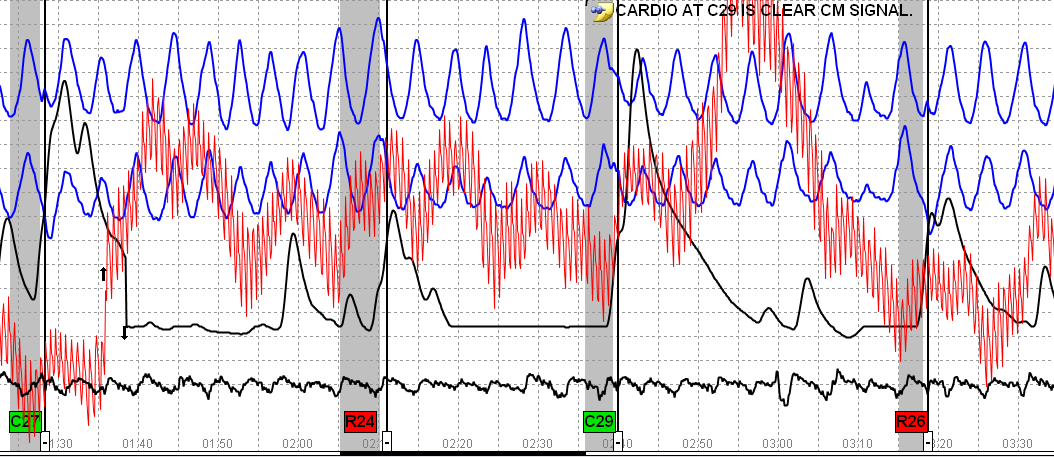 Example 2    Chart 3
82
[Speaker Notes: Double CV at C29]
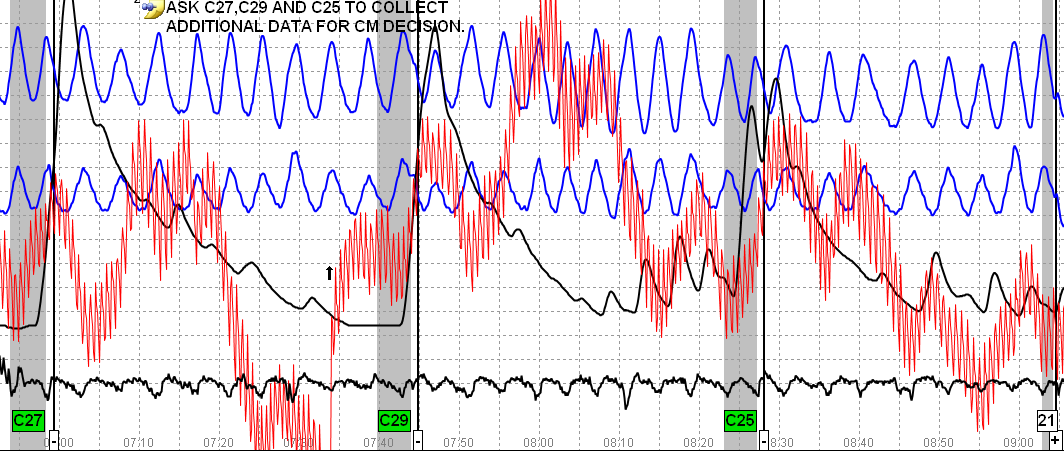 Example 2   Chart 3  -  Three PLCQ at the end of the chart
83
[Speaker Notes: This examiner chose to ask 3 PLCQ at the end of the chart to make a final CM determination

 Note that the PN channels are fairly stable]
Example 2 - Teaching Points
Tightening the stomach muscles and buttocks should have caused significant responses in the seat sensor (Cushion appeared to be working)
Possibility:  Padding in his under clothes to mask MV
Clenched teeth can cause dramatic CV changes, but often revealed in PN channels
Consider the possibility that examinee is lying about what CM he is performing
Pretest admission to prescription drug abuse – Global evaluation:  Probably hiding serious crime
84
Example 3
Researched polygraph on the Internet
Concluded from research 4 ways to defeat his polygraph examination
Bite tongue
Bite cheek
Anal sphincter
Tack in shoe
He chose biting cheek – less painful
Did CM because deceptive to the issue
85
[Speaker Notes: Inserting something into a child’s anus…

 U-Phase ZCT

 C4 – Prior to year 2009, did you ever perform an unnatural sex act?
 R5 -  Did you insert anything into Angie’s anus?
 C6 – Prior to your 21st birthday, did you ever masturbate?
 R7 -  Did you insert anything into Angie’s anus while in that room?
 C8 – Before 2009, did you ever do something sexual for which you are ashamed ?

 Isn’t it interesting that someone who would insert objects into a child’s anus would be concerned about a painful CM]
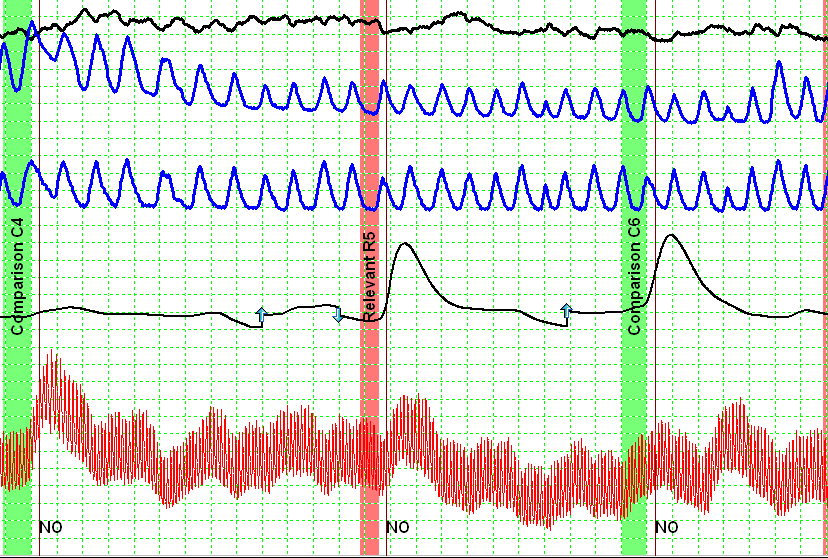 Chart 1   Spot 1
86
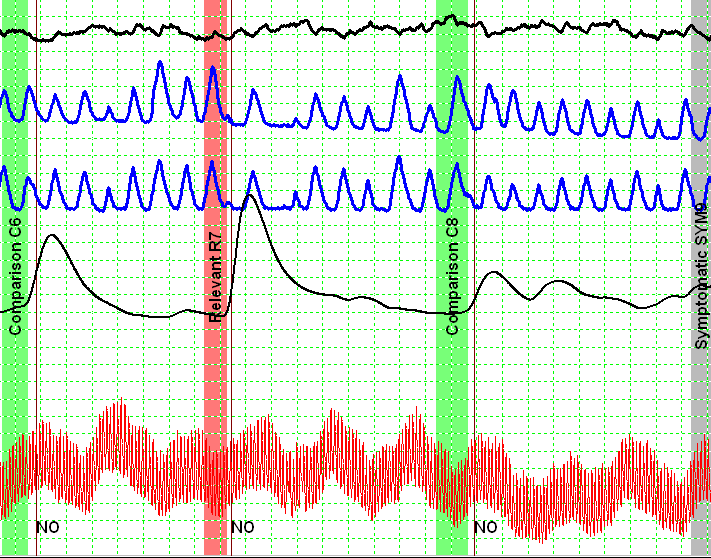 Chart 1   Spot 2
87
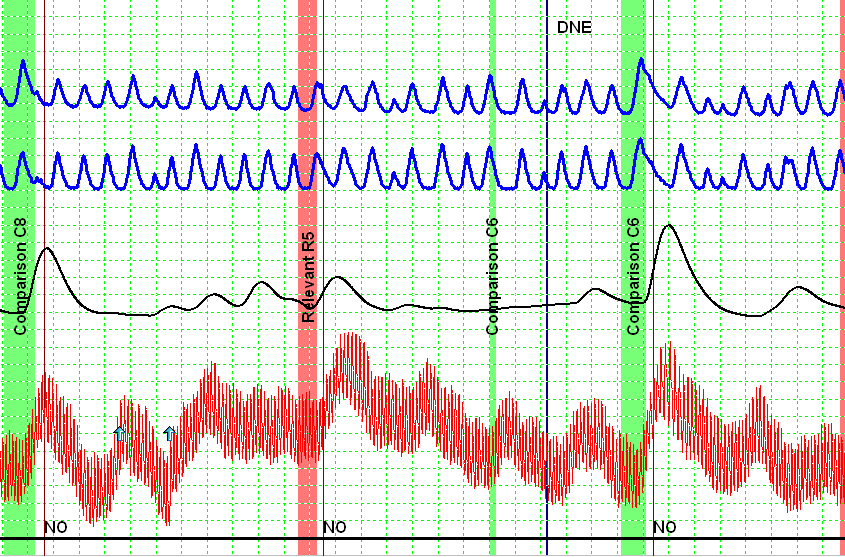 Chart 2    Spot 1
88
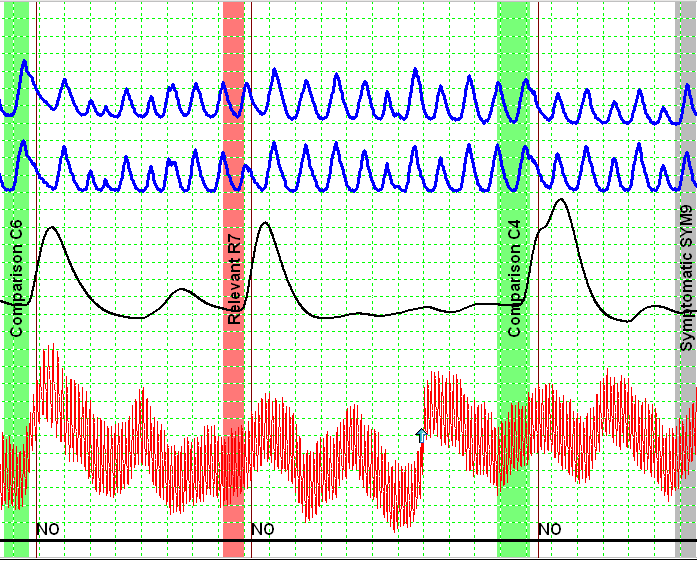 Chart 2   Spot 2
89
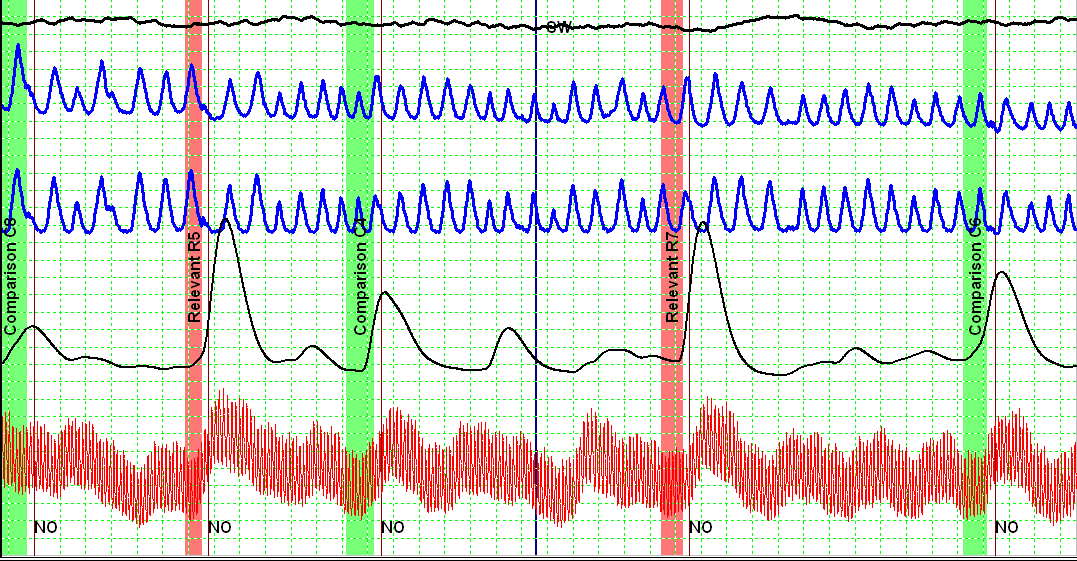 Chart 3   Both Spots
90
Example 3 - Teaching Points
Did you see anything to indicate CM activity?
Not much
Occasional dragging of exhalation in PN channel
Occasional sharp rise in CV channel – The sharp rise consistent on those occasions with the dragging exhalation
Examinee still responding to the relevant questions, but the examinee wins if the results are NO
91
Example 4
Examinee is a contractor
He admitted to altering his physiology to influence the outcome of the test
He admitted to the following CM activity:
Excessive swallowing
Deliberately blinking his eyes
Crossing his eyes and rolling them up
TES followed by two MGQT’s using PLCQ
92
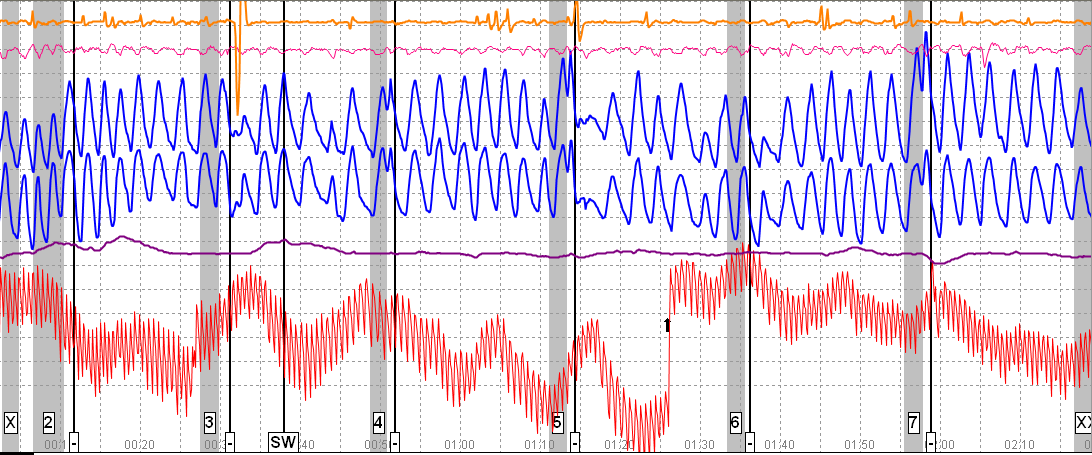 ACQT – What information can you glean from this chart?
93
[Speaker Notes: Examinee attacked the key]
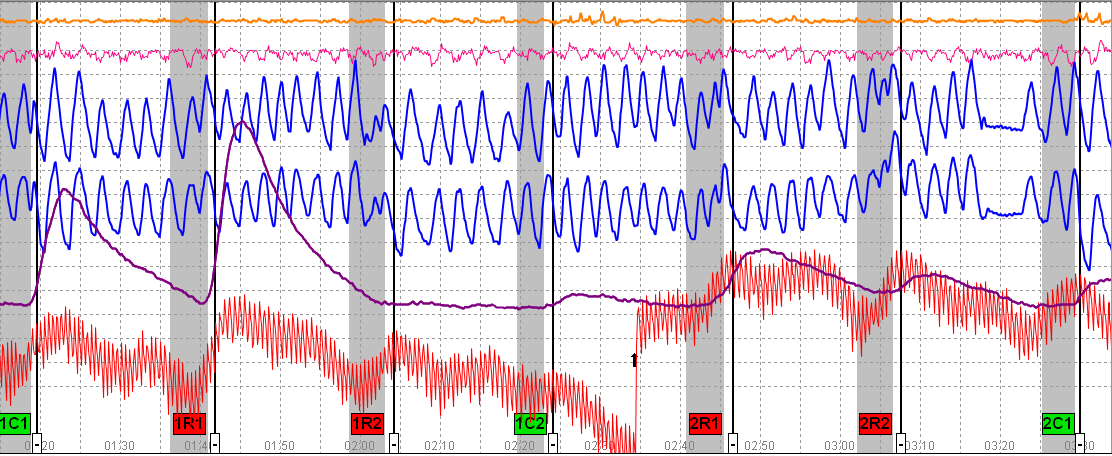 TES – 1st two askings
94
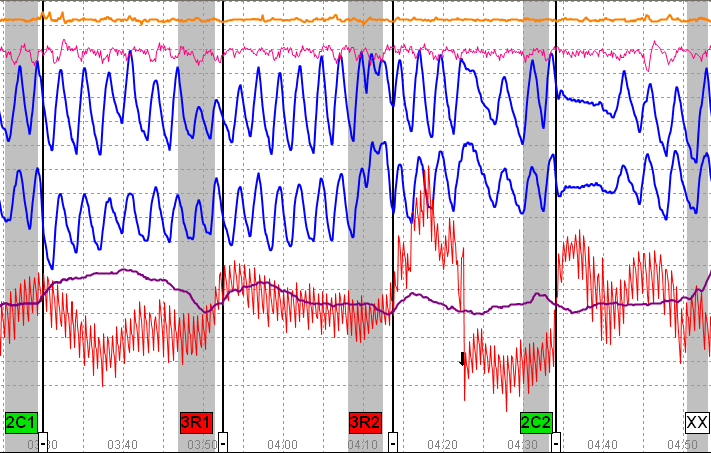 TES – Last asking
95
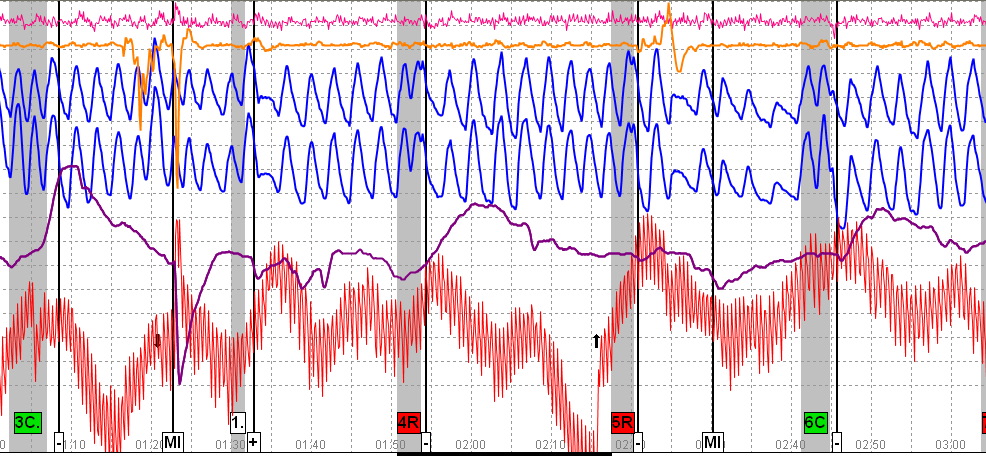 MGQT (Series 2) – Chart 1 - [ 4R – Sabotage ; 5R – Spying ; 7R – Terrorism ]
96
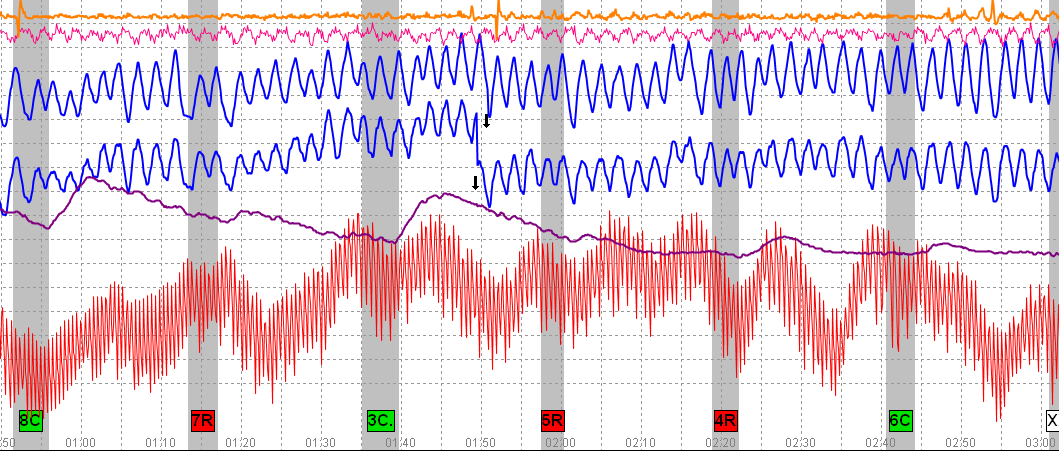 MGQT (Series 2) – Chart 3
97
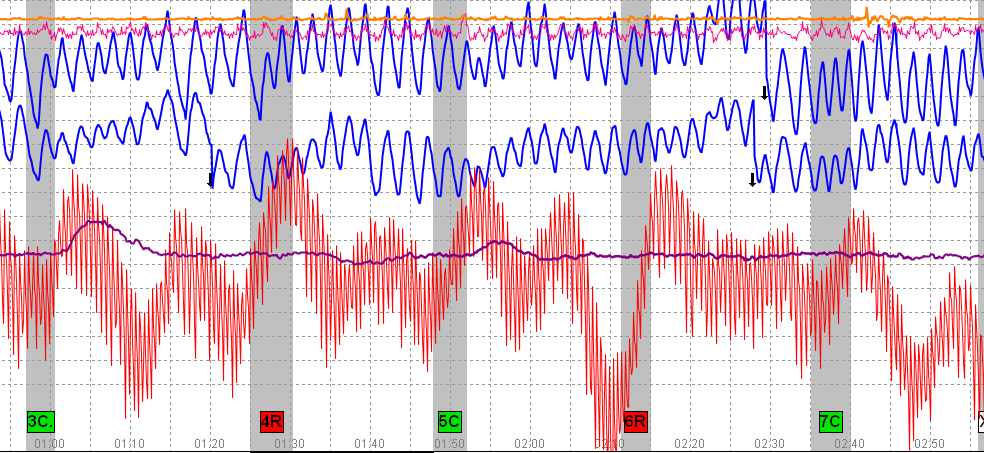 MGQT (Series 3) – [ 4R – Sabotage USG Info Sys; 6R – Damage USG Defense Systems
98
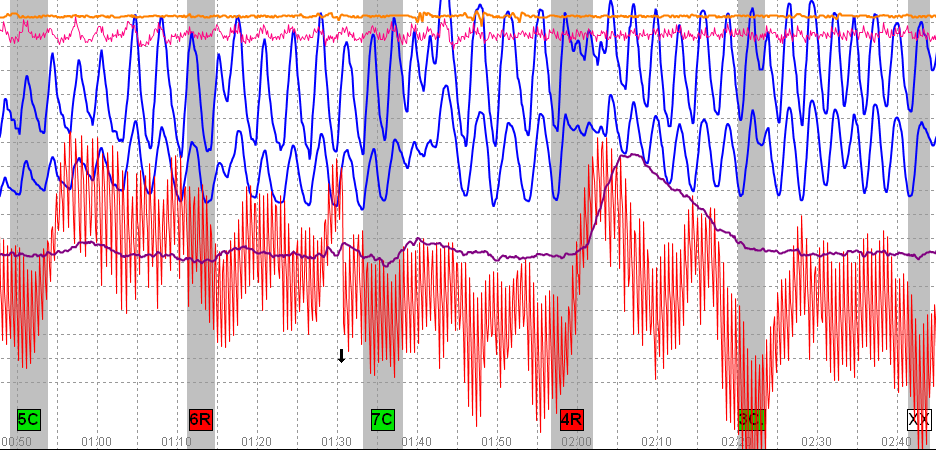 MGQT (Series 3) – Chart 2
99
Example 4 - Teaching Points
Sloppy and erratic test data should tell us something
Stop running charts
Stop giving BI/MI instructions
Examinee is either DI, or performing CM, or both DI and performing CM
3 Series with 9 charts conducted before the examiner decided to talk to the examinee
Kudos to examiner for stop trying to “get examinee through the test”
100
Countermeasures Exercise
Do you see CM?
Yes/No
FOR OFFICIAL USE ONLY
101
[Speaker Notes: The purpose of viewing these samples is to provide an opportunity to see test data.  

 Some of the test data is messy – Some may contain CM – Some may not – look at the data and make your decision]
Example 1
LEPET (Suitability) Exam
FOR OFFICIAL USE ONLY
102
[Speaker Notes: Why is the test data (particularly the PN Channels) messy?

 Are the Pneumograph tubes attached correctly?

 Upper across the chest
 Lower across the diaphragm

 Are the Pneumograph tubes too tight?

 Are the Pneumograph tubes rolling?

 Is there a loose or broken wire along the EDA shielded cable?

 If finger plates are being used – are they loose causing a break in contact between the plate and the fingers?

 EDA sensitivity is 0.8 on 1st chart;  1.7 on 2nd; & 2.5 on 3rd]
Example 1
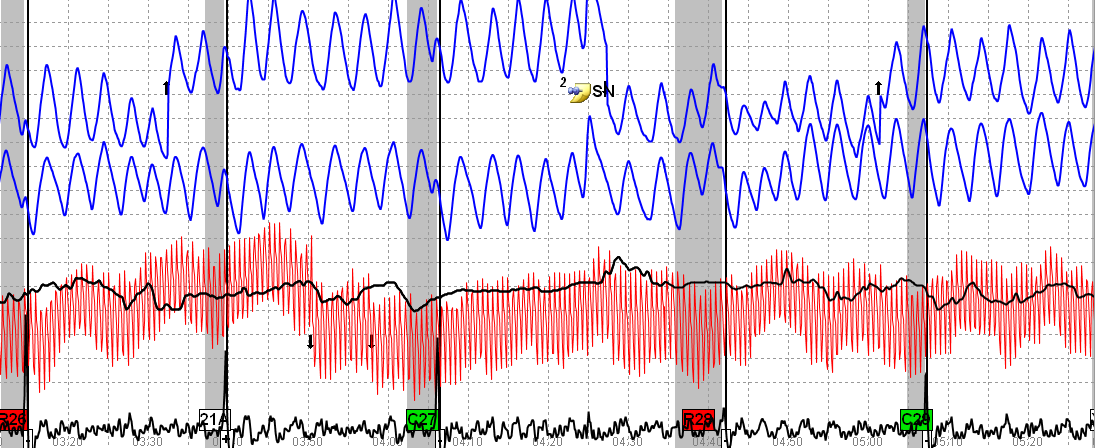 FOR OFFICIAL USE ONLY
103
[Speaker Notes: Example 1
 PN channels are not stable.
 R28 – PN channels atypical – rise off the baseline forming a new baseline

 EDA channel chatter with random responses

 CV channel – Pulse rate 96 BPM with strong responses at the relevant questions.

 At this point – no decision can be made regarding CM activity.]
Example 1
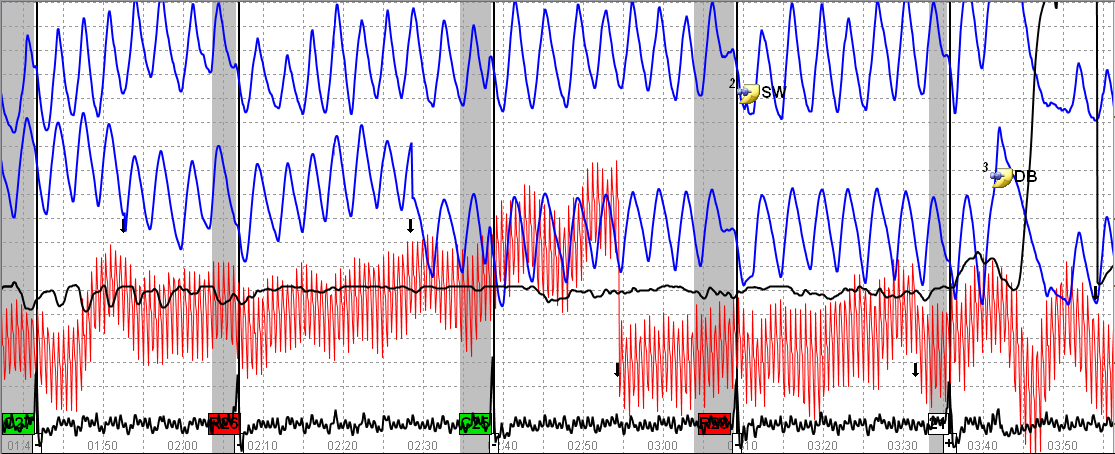 FOR OFFICIAL USE ONLY
104
[Speaker Notes: PN channels are not stable

 C27 – Upper PN rising off the baseline.  Lower PN re-centered by examiner.  It appears that it would have been a diverging PN.

 C27 - EDA channel at C27 almost looks like a broken wire.  Possibly movements.

  C27 - CV channel secondary blood volume increase too good to be true

 C25 – PN channels baseline drop + CV channel secondary blood volume increase

 IRQ – DB and apnea]
Example 1
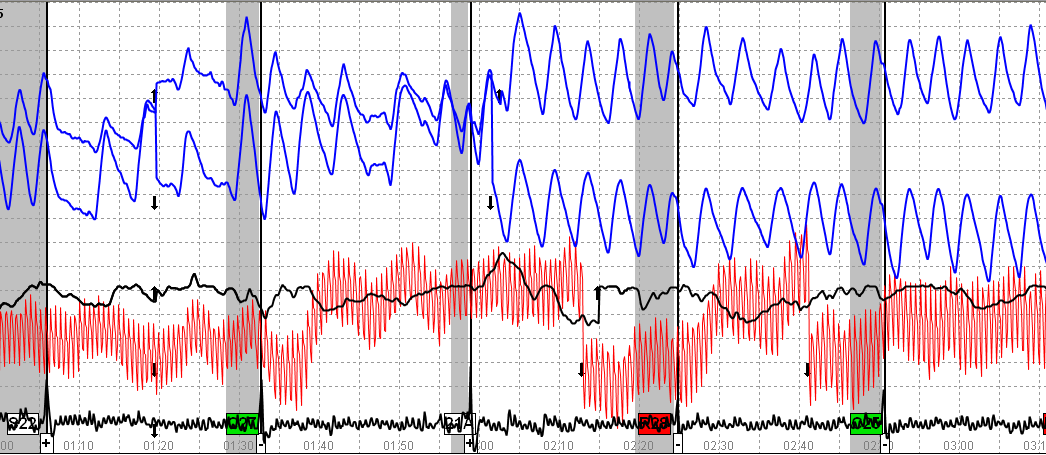 FOR OFFICIAL USE ONLY
105
[Speaker Notes: IRQ – PN channels - False apnea + baseline changes

 C27 – Appears to be trying to recover from manipulated irrelevant question.

 21A – Examiner moved both PN in opposite directions

R28 – Strong CV responses

 Lower PN channel began wandering down from 21A through C25]
Example 1
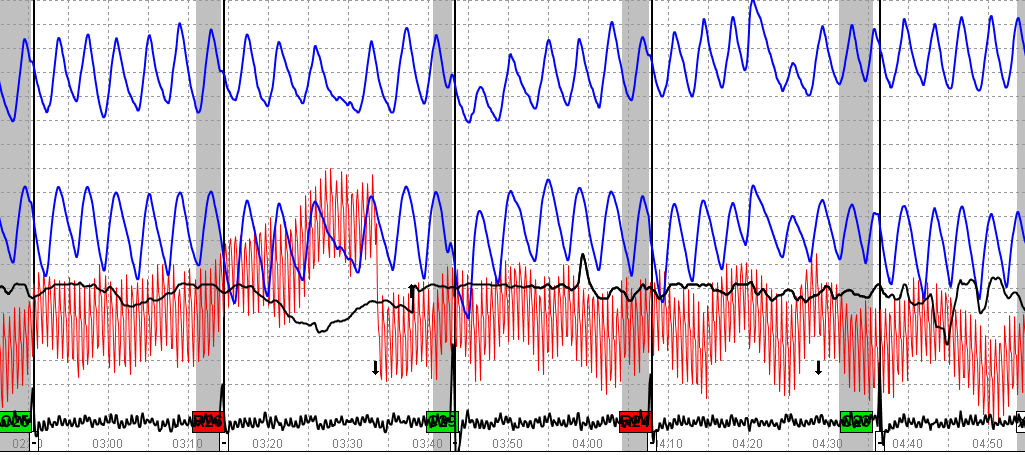 FOR OFFICIAL USE ONLY
106
[Speaker Notes: C29 – PN channels changing baseline + MV in sensor pad at the answer

 C23 – Lower PN channel dropped off baseline + EDA drop – both indicate MV

 R26 – Strong CV responses

 It is clear that examinee is manipulating test data.]
Exercise 1What is your Decision?
The rest of the story:
Examinee admitted mental CM
Dissociating himself to avoid thinking about the questions
To avoid admitting to using Crystal Meth over 10,000 times
FOR OFFICIAL USE ONLY
107
[Speaker Notes: R26 is the drug question]
Example 2
LEPET (Suitability) Exam
FOR OFFICIAL USE ONLY
108
Example 2
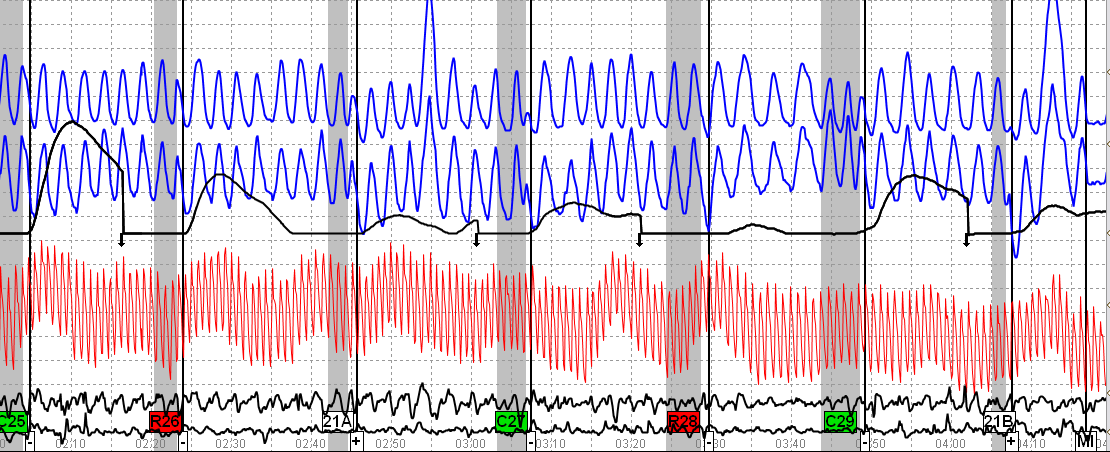 FOR OFFICIAL USE ONLY
109
[Speaker Notes: PN channels are not stable

 C25 – PN channel drops off the baseline then rises.

 21A – PN channel is clearly atypical – both channels drop a full baseline suggesting movement.

 C27 – Lower PN channel about 12 seconds after the answer rises with a corresponding rise in the CV channel

 C29 – 3 breaths in a 5 second question window

 R28 – Significant change in rate at the PN channels

 21B – PN channels drop and DBs]
Example 2
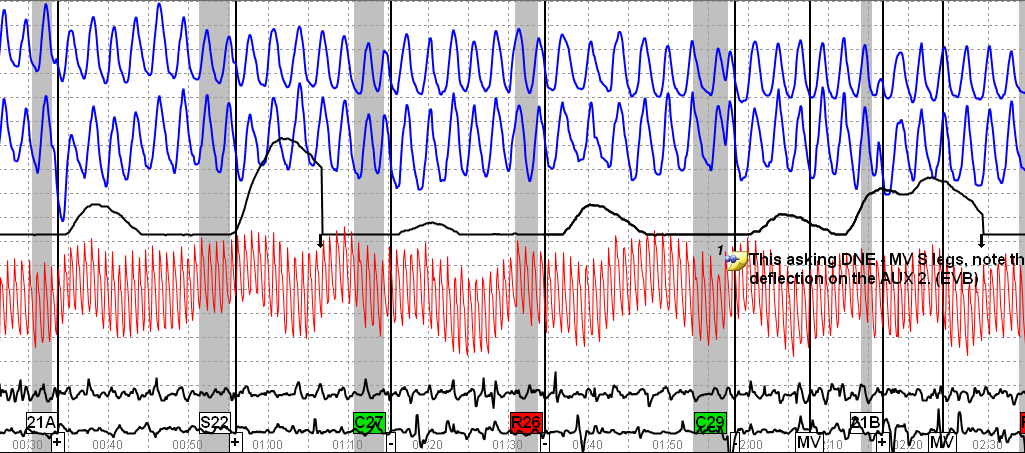 FOR OFFICIAL USE ONLY
110
[Speaker Notes: 21A – Converging PN channels + lower PN channel exaggerated exhalation.

 C29 – MV in sensor cushion + crown in PN channels

 R26 – PN channels rate change]
Example 2
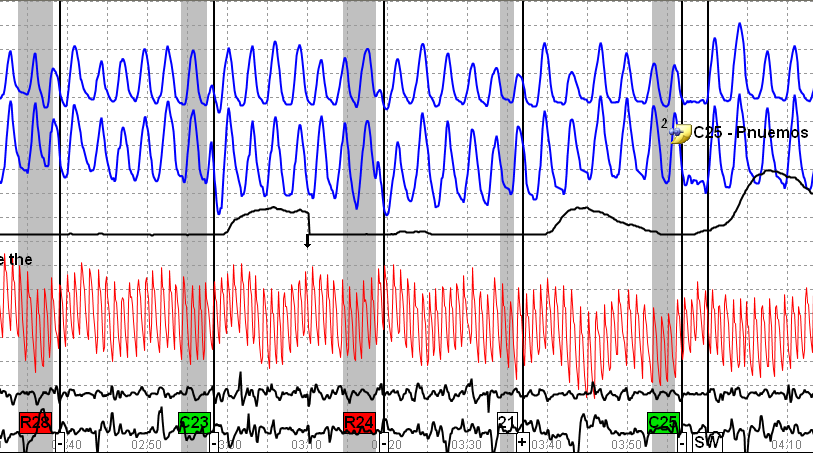 FOR OFFICIAL USE ONLY
111
[Speaker Notes: C23 – Lower PN channel – Exaggerated exhalation pulling lower PN off the baseline

 21 – Lower PN channel rising off the baseline

 C25 – Note shows a SW, but I see several seconds of apnea.]
Example 2
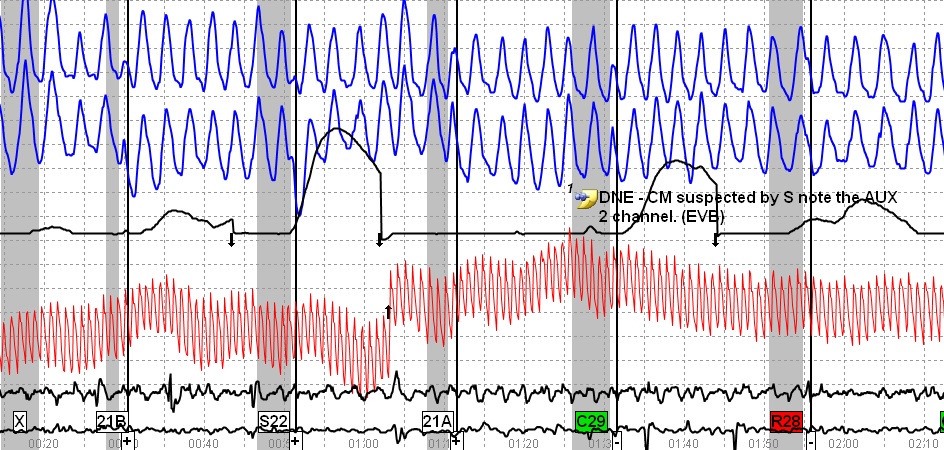 FOR OFFICIAL USE ONLY
112
[Speaker Notes: 21B – PN channels drop in baseline

 21A – Same

 C29 – Examiner noted MV in sensor cushion.]
Example 2
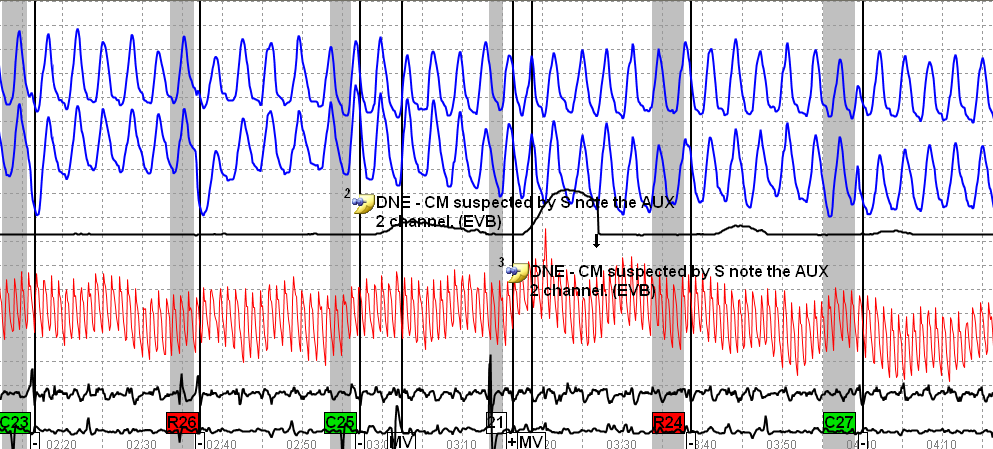 FOR OFFICIAL USE ONLY
113
[Speaker Notes: PN channels are not stable

 C23 & C25 MV in sensor cushion

 21 – MV in sensor cushion]
Example 2
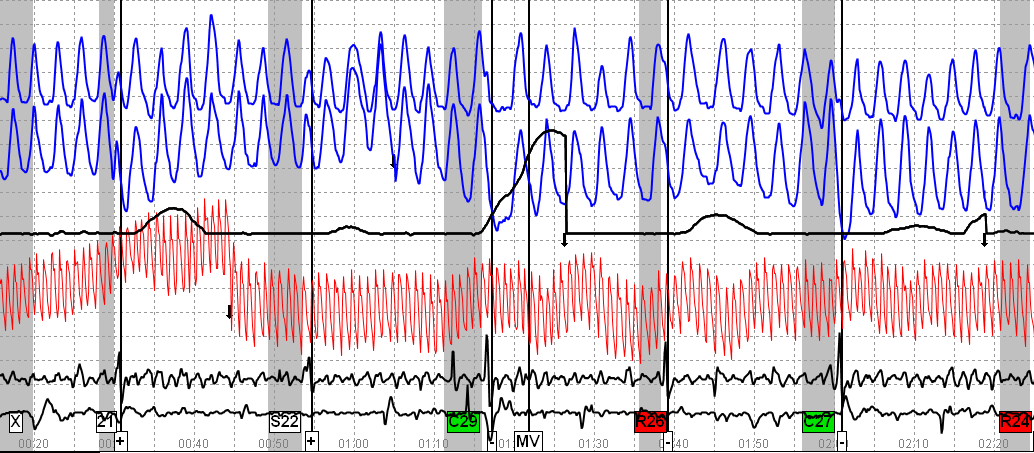 FOR OFFICIAL USE ONLY
114
[Speaker Notes: 21 – Lower PN channel exaggerated exhalation pulling off baseline

 C29 – False apnea + MV in sensor cushion

 C27 – Lower PN channel drops off the baseline]
Example 2
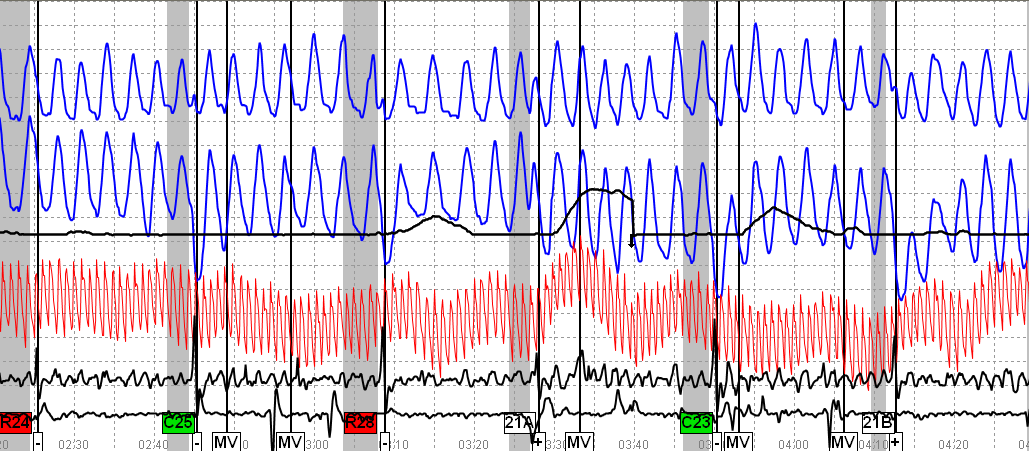 FOR OFFICIAL USE ONLY
115
[Speaker Notes: C25 – MV in sensor cushion + Lower PN channel dropped off baseline

 21A – MV in sensor cushion + PN channels dropped off baseline

 21B – Lower PN channel – exaggerated exhalation plus both PN channels drop off the baseline.]
Example 2What is your Decision?
Identified IRQ as “setup questions”
Turned them into lie questions – thought hard at each – thinking of specific lies
Sang Christmas songs in head at the IRQ
Thinking so hard at IRQ he realized one foot off CM pad
Hiding steroid use
Numerically, NDI
FOR OFFICIAL USE ONLY
116
[Speaker Notes: Examinee was also manipulating the comparison questions]
Example 3
LEPET (Suitability) Exam

Evaluate R24 spot only
FOR OFFICIAL USE ONLY
117
Example 3
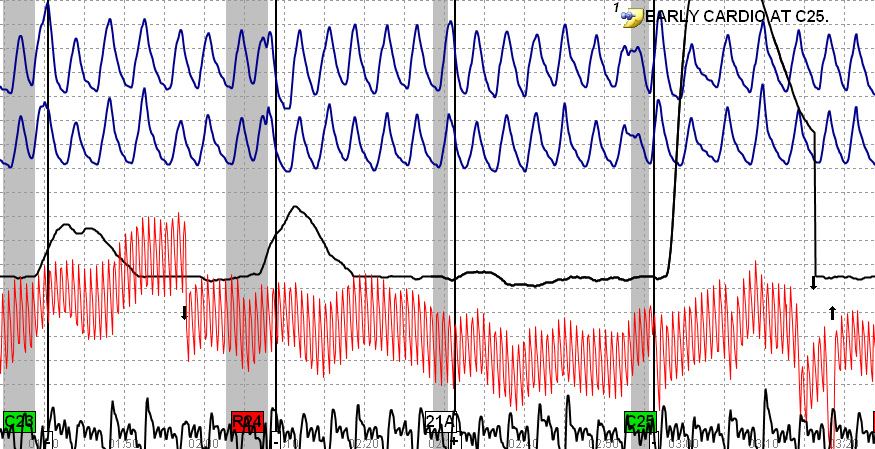 FOR OFFICIAL USE ONLY
118
[Speaker Notes: C23 & C25 – Apnea begins just before the question is asked.  Examinee is anticipating the questions (suggesting he knows what question (relevant or comparison) is coming.  

 Early apnea causes an early rise in the CV channel

 Secondary blood volume increase at both PN channels]
Example 3
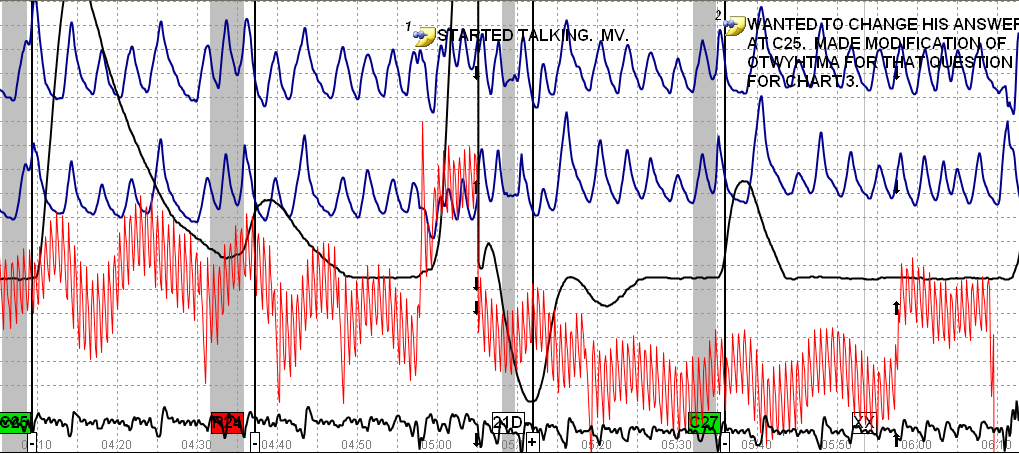 FOR OFFICIAL USE ONLY
119
[Speaker Notes: This chart is a mess between moving and talking

 C25 – PN channels – examinee took a breath & answering while breathing in

 C27 – Apnea after the answer

 R24 -  PVCs only at the relevant question]
Example 3
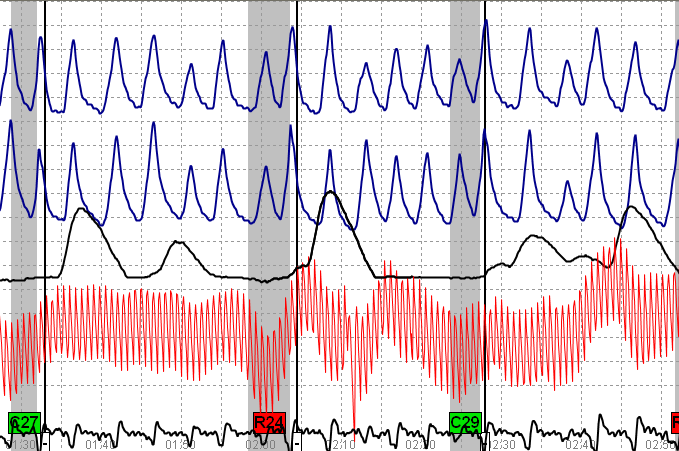 FOR OFFICIAL USE ONLY
120
[Speaker Notes: Clean chart with a secondary rise in blood volume at C29.

 R24 – Once again we have a PVC only at the relevant question]
Example 3What is your Decision?
Examinee tightening legs specifically at C25 and C27
Read information about CM & discussed polygraph CM in a criminal justice class
Hiding serious crime issue
FOR OFFICIAL USE ONLY
121
Example 4
LEPET (Suitability) Exam
FOR OFFICIAL USE ONLY
122
Example 4
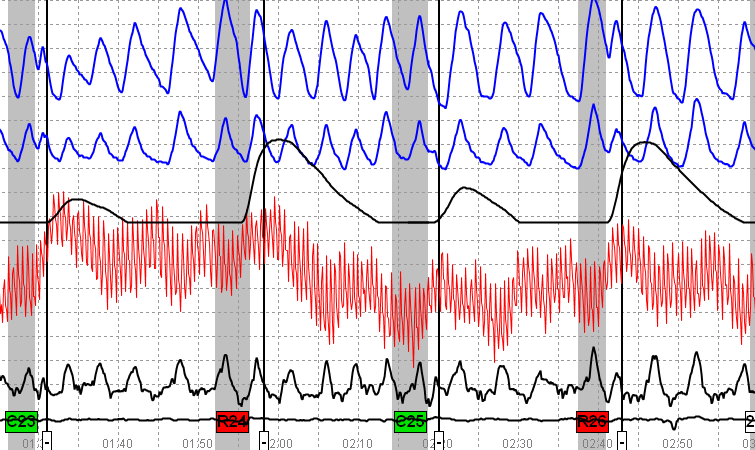 FOR OFFICIAL USE ONLY
123
[Speaker Notes: Controlled breathing

 C23 – sharp CV tracing

 Strong relevant responses in both EDA & CV channels

 Not much in the way of CM signatures at this point]
Example 4
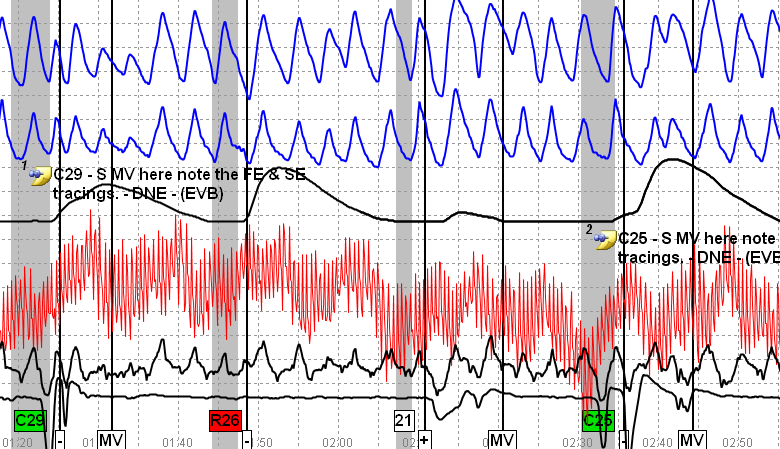 FOR OFFICIAL USE ONLY
124
[Speaker Notes: C29 & C25 – MV in sensor cushions + both PN channels have atypical breathing after the answer + C25 CV channel too good to be true with its sharp rise.]
Example 4
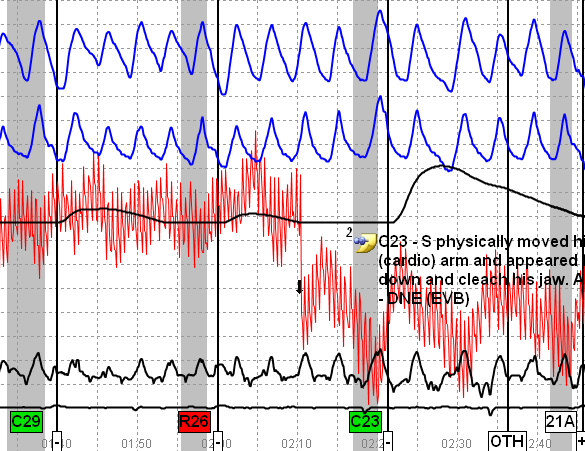 FOR OFFICIAL USE ONLY
125
[Speaker Notes: Examiner observed examinee move arm and clench jaw  at C23

 Now we have frequency and specificity]
Example 4What is your Decision?
Mental thoughts (happy place); Anal sphincter; Running tongue across teeth; Controlled breathing.
Admitted to defeating two polygraph exams – one with a local Sheriff’s office & the second with a Federal agency.  He  was scheduled to start work for the Federal agency in a week.
Admitted to hiding extensive drug involvement
FOR OFFICIAL USE ONLY
126
[Speaker Notes: Beat a DEA exam.  Scheduled to go to work for them.

 This was a CBP exam – they passed to DEA regarding subject’s drug use and defeat of their exam using CM.]
Example 5
LEPET (Suitability)
FOR OFFICIAL USE ONLY
127
Example 5
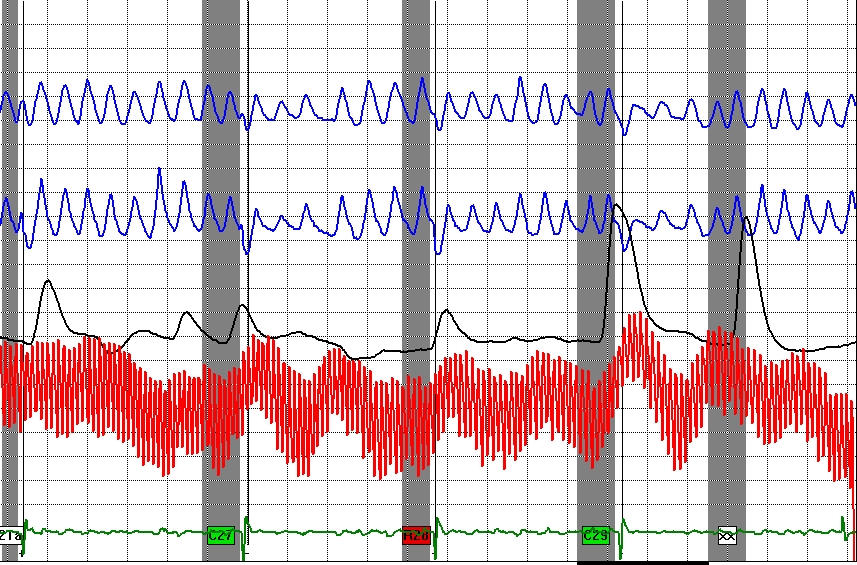 [Speaker Notes: Example 5

 C27 & C29 – Note the rate change and I/E change that goes on for 15 seconds + the CV channels for both comparison questions have very sharp reactions.]
Example 5
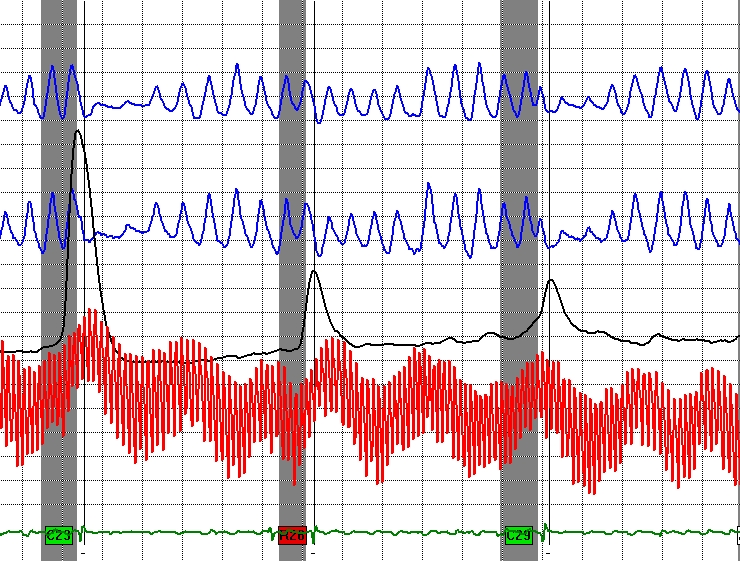 [Speaker Notes: Example 5

 C23 & C29 – Cookie cutter responses in both PN channels – frequency and specificity + strong EDA at C23 & large CV channel responses]
Example 5
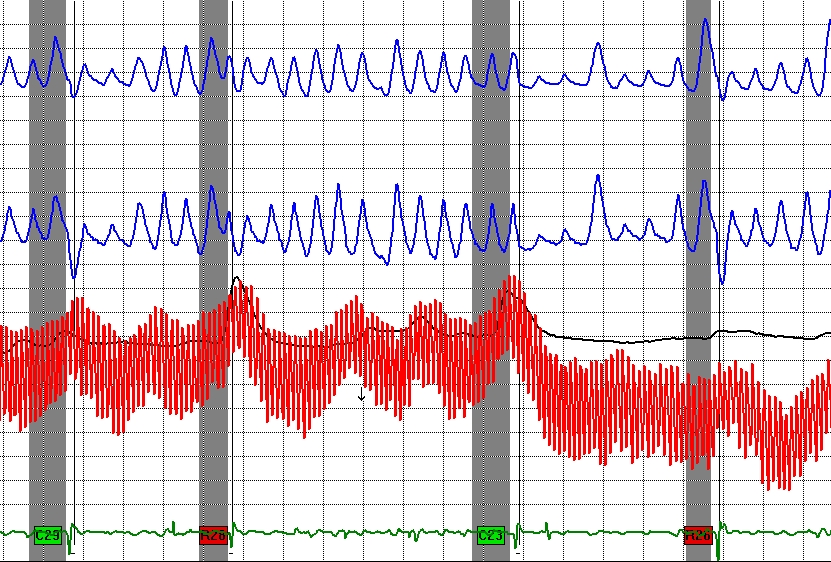 [Speaker Notes: Example 5

 C29 & C23 – Cookie cutter (lacking variability) responses in PN channels + sharp CV at C23.]
Example 5 What is your Decision?
Examinee performing mental math and controlling his breathing
Learned about the activity on the Internet
Hiding drug activity
FOR OFFICIAL USE ONLY
131
Example 6
TES
FOR OFFICIAL USE ONLY
132
TESA 1st Asking
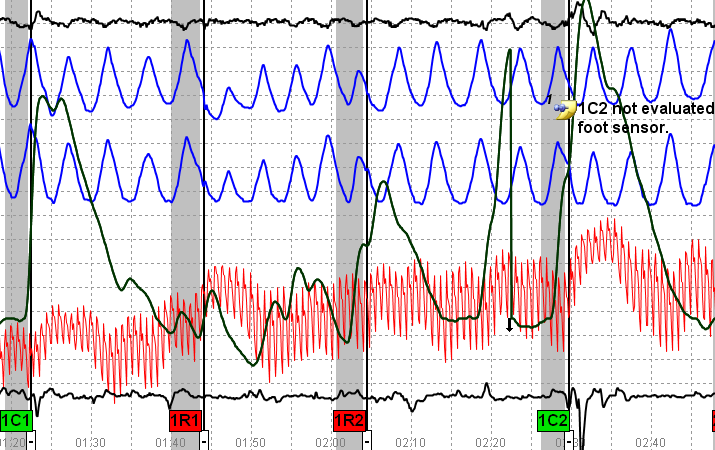 FOR OFFICIAL USE ONLY
133
[Speaker Notes: 2-sensors are being used (one for the seat and one for the feet)

1C1 – slight movement in both pads after the answer

 1C2 – larger responses in both pads + sharp CV rise which is unusual for a DLCQ]
TESA 2nd Asking
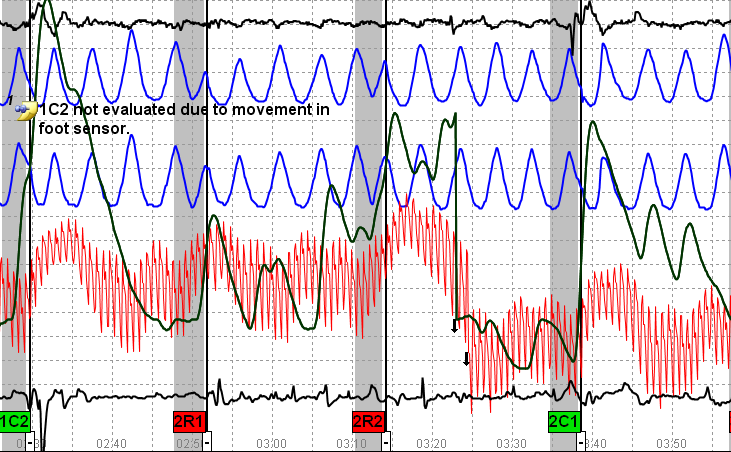 FOR OFFICIAL USE ONLY
134
[Speaker Notes: 1C2 – discussed last chart

 2C1 – MV both pads

 Large EDA responses and CV responses both DLCQ]
TESA 3rd Asking
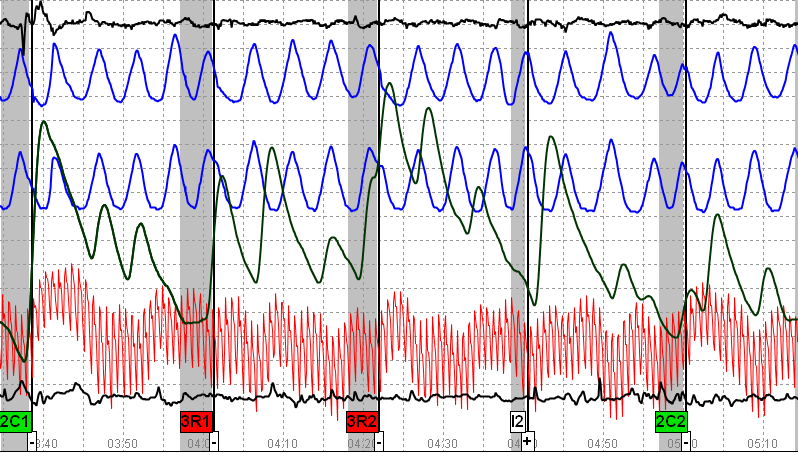 FOR OFFICIAL USE ONLY
135
[Speaker Notes: 2C1 – already discussed

 Labile EDA]
TESB 1st Asking
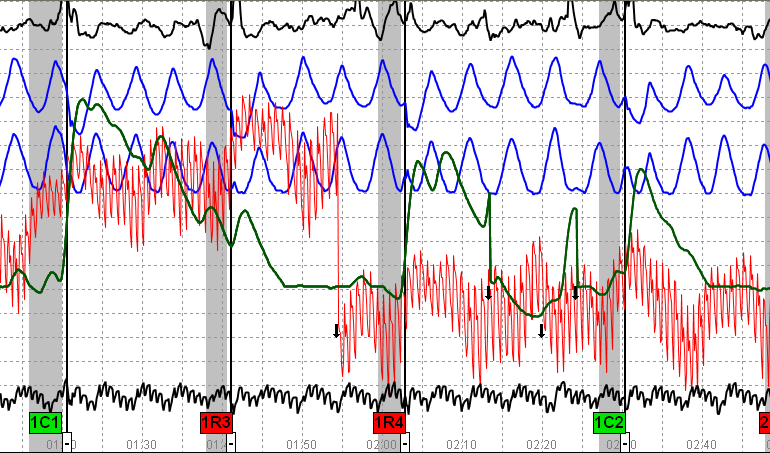 FOR OFFICIAL USE ONLY
136
[Speaker Notes: TESB – 1st asking 

Sensor pad movement at all of the questions

1C1 – very strong CV channel starting early

 1C2 – Sharp CV

 Messy CV channel with strong responses at the relevant questions particularly R3.]
TESB 2nd Asking
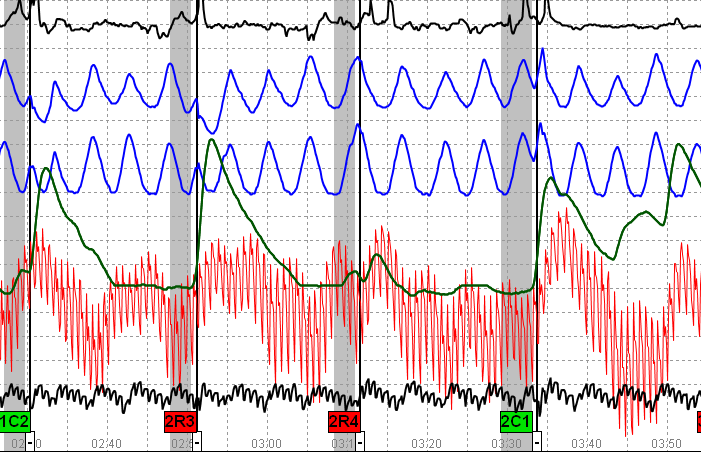 FOR OFFICIAL USE ONLY
137
[Speaker Notes: TESB – 2nd asking

 DLCQ – MV in sensor pad

 1C2 – Temporary rise off baseline in upper PN channel
 2C1 – Very sharp CV rising almost 5 chart divisions]
TESB 3rd Asking
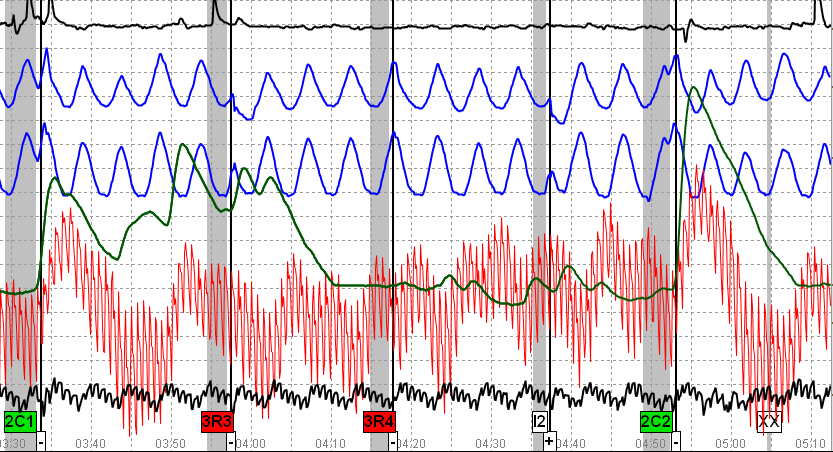 FOR OFFICIAL USE ONLY
138
[Speaker Notes: DLCQ – the CV channels are cookie-cutter (lack variability)

 MV in sensor pad for both DLCQ]
Example 6What is your Decision?
Researched polygraph on Internet prior to his last polygraph 5 years ago
Received an email from a friend telling him not to take DB but to breath normally
Clinched buttocks and curled toes at the DLCQ
Admitted to accidently taking classified (TS) document home & telling his wife about information he read in a classified database
FOR OFFICIAL USE ONLY
139
ExerciseImportance of proper tracings
140
TES ExamBackground
Examinee’s First Polygraph

Assignment to Another Agency

Counterintelligence Scope Only
141
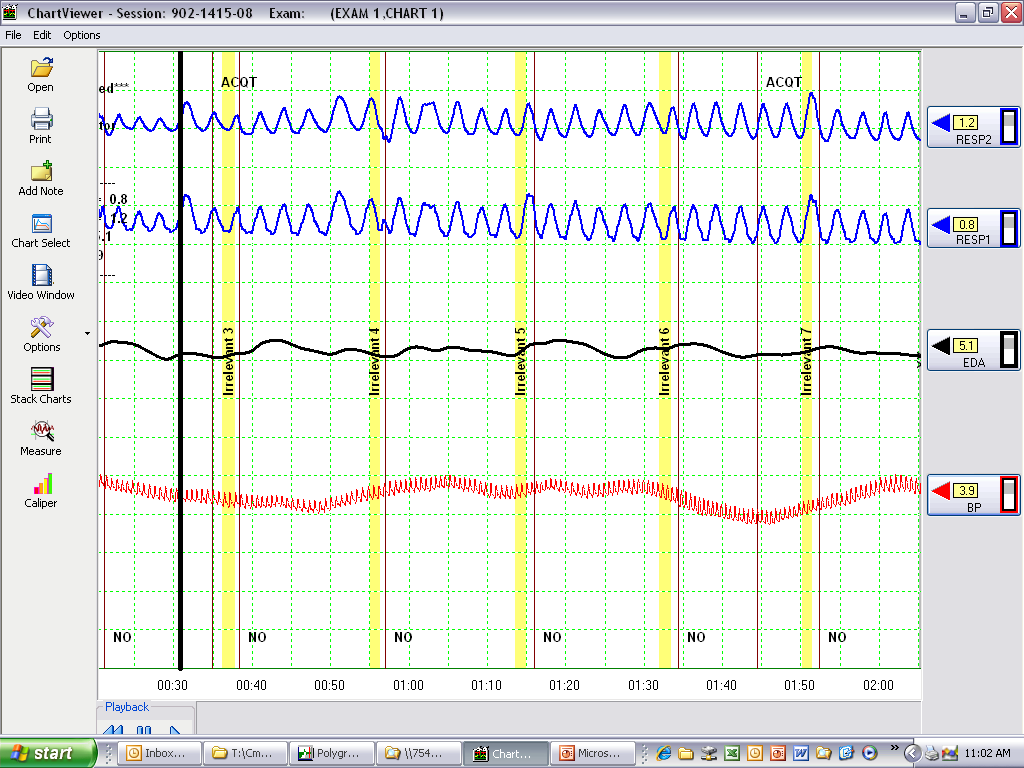 ACQT – Do you think the tracings are adequate?
142
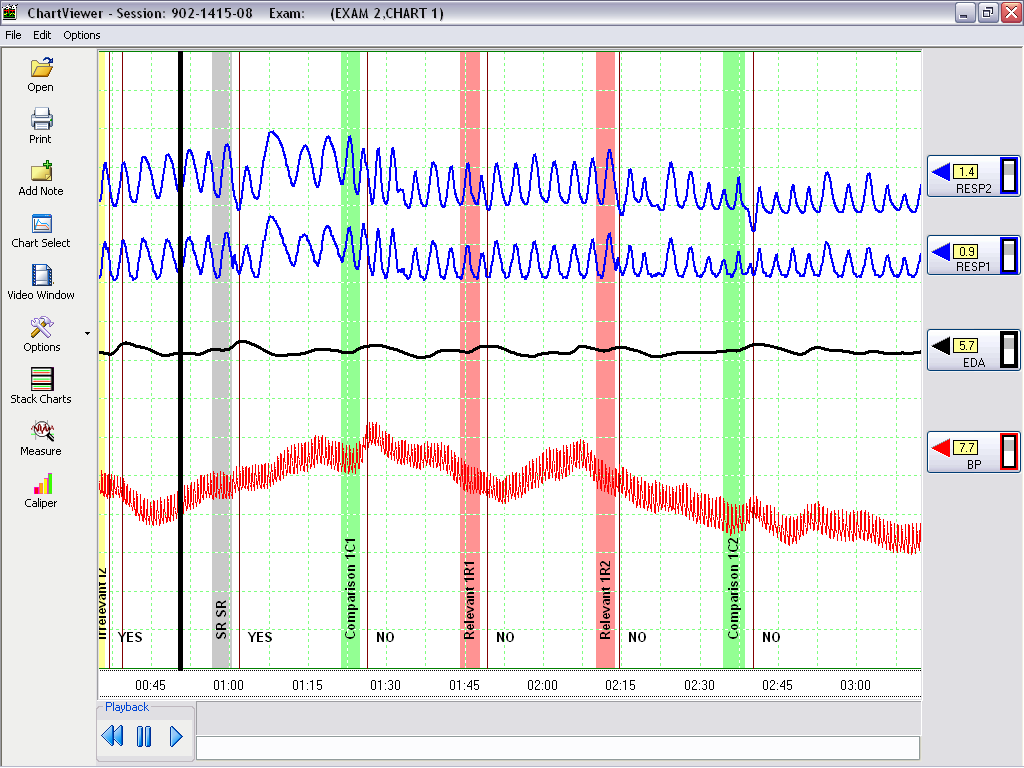 Chart 1 (1st asking) – Can you evaluate the test data?
143
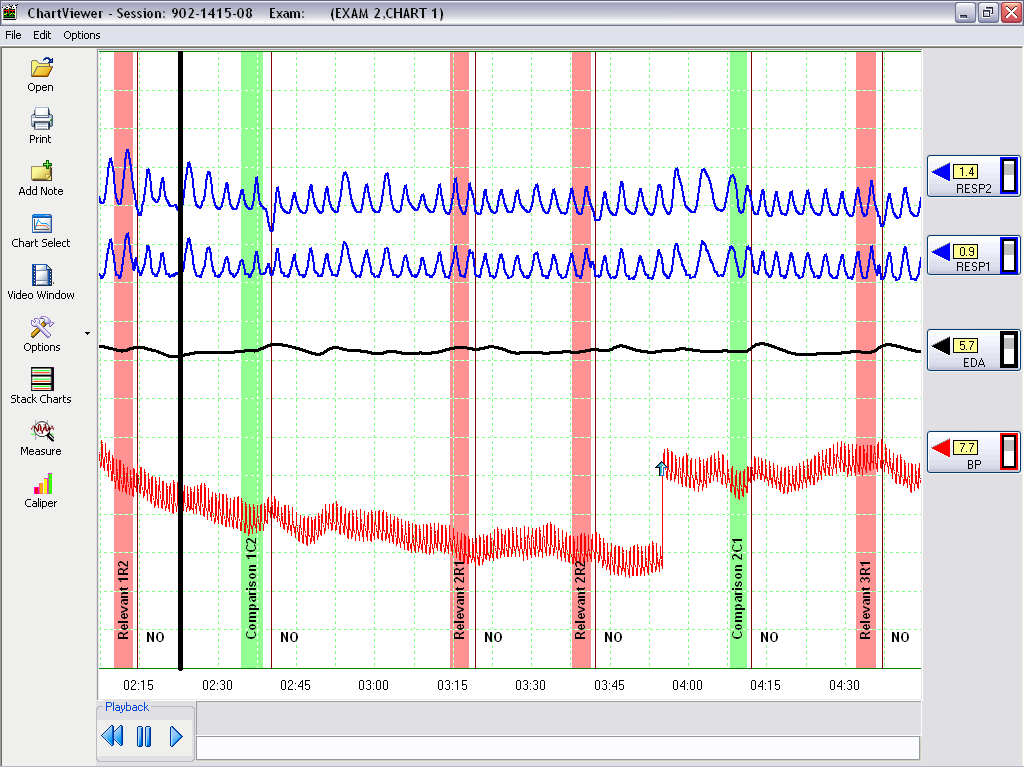 Chart 1 (2nd asking) – Continue with the evaluation?
144
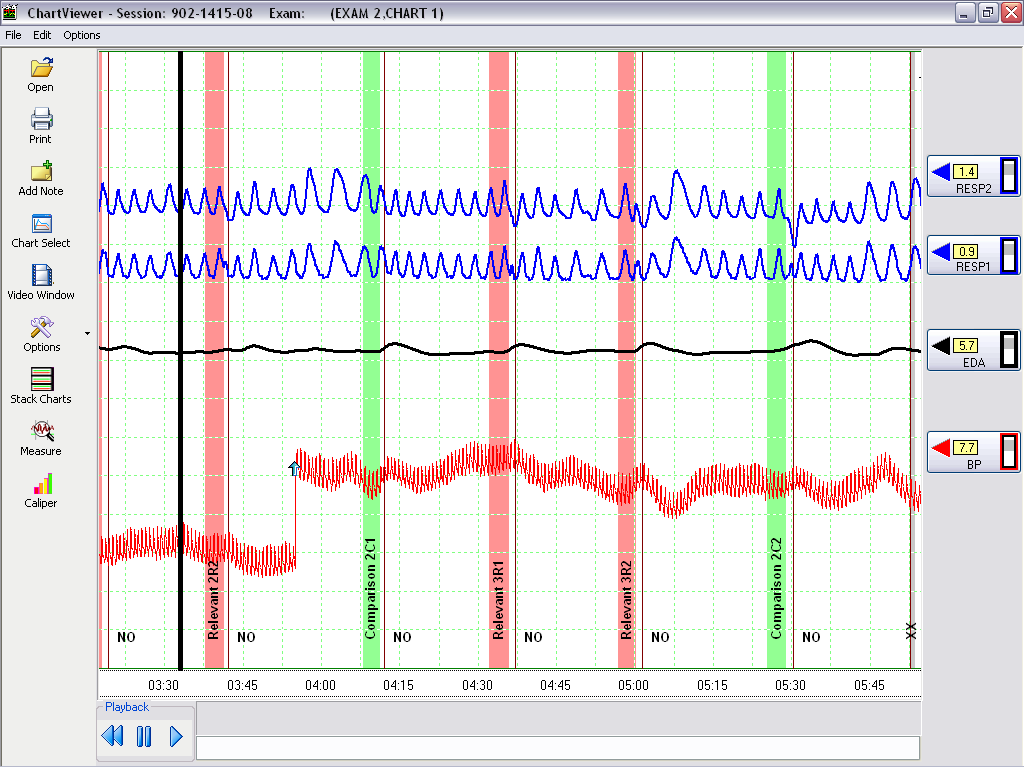 Chart 1 (3rd asking) – What is your decision?  Do you see CM?
145
OPERATIONS
Let’s look at the same exam with different sensitivity settings
146
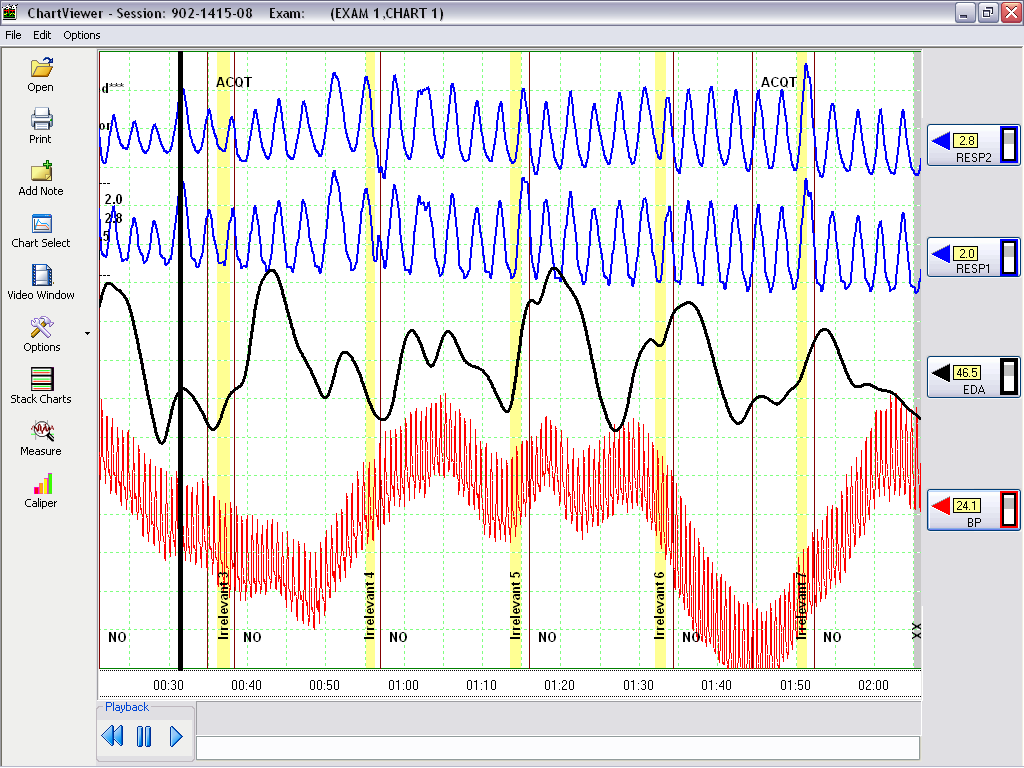 147
ACQT
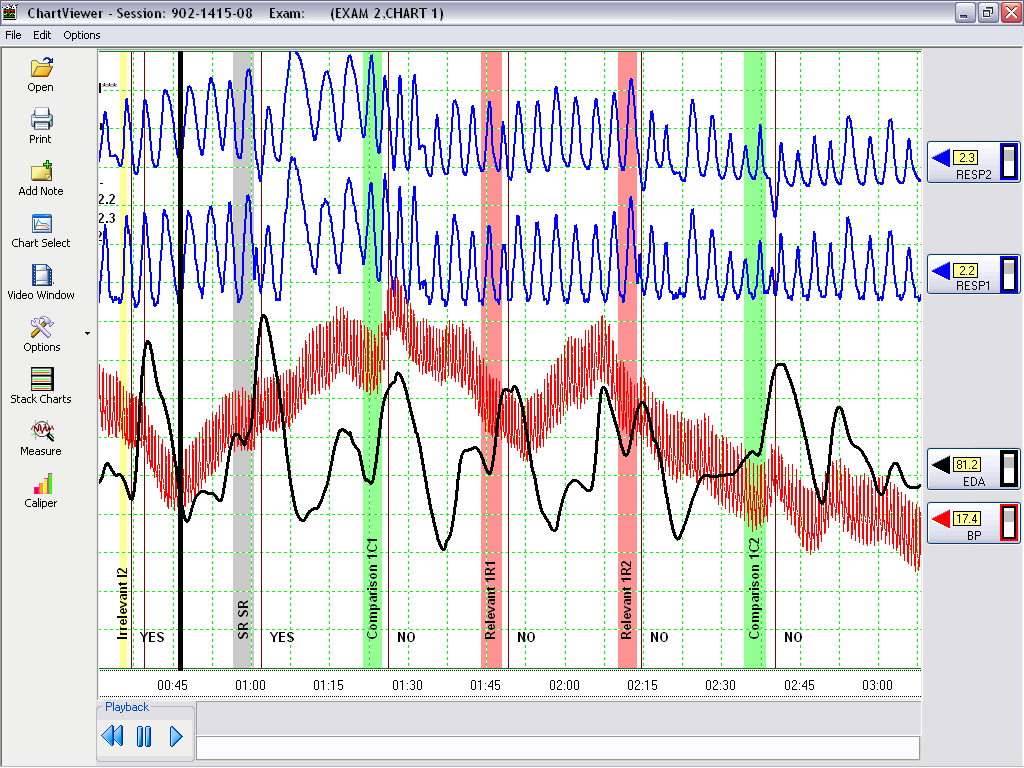 148
Chart 1 (1st asking)
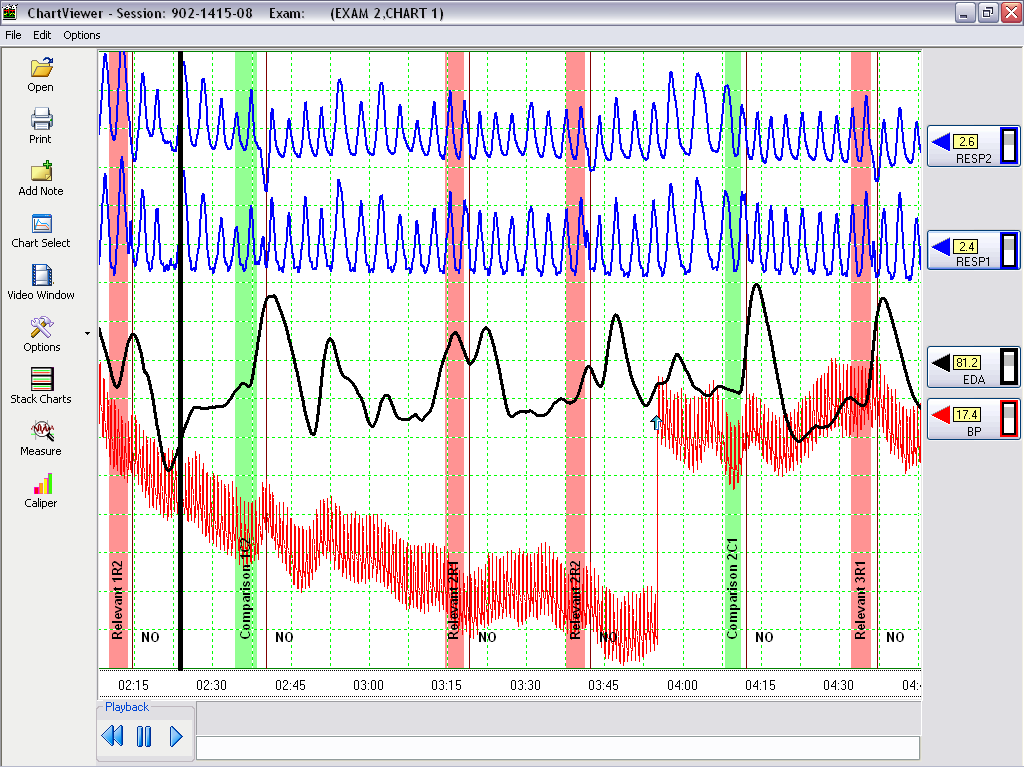 149
Chart 1 (2nd asking)
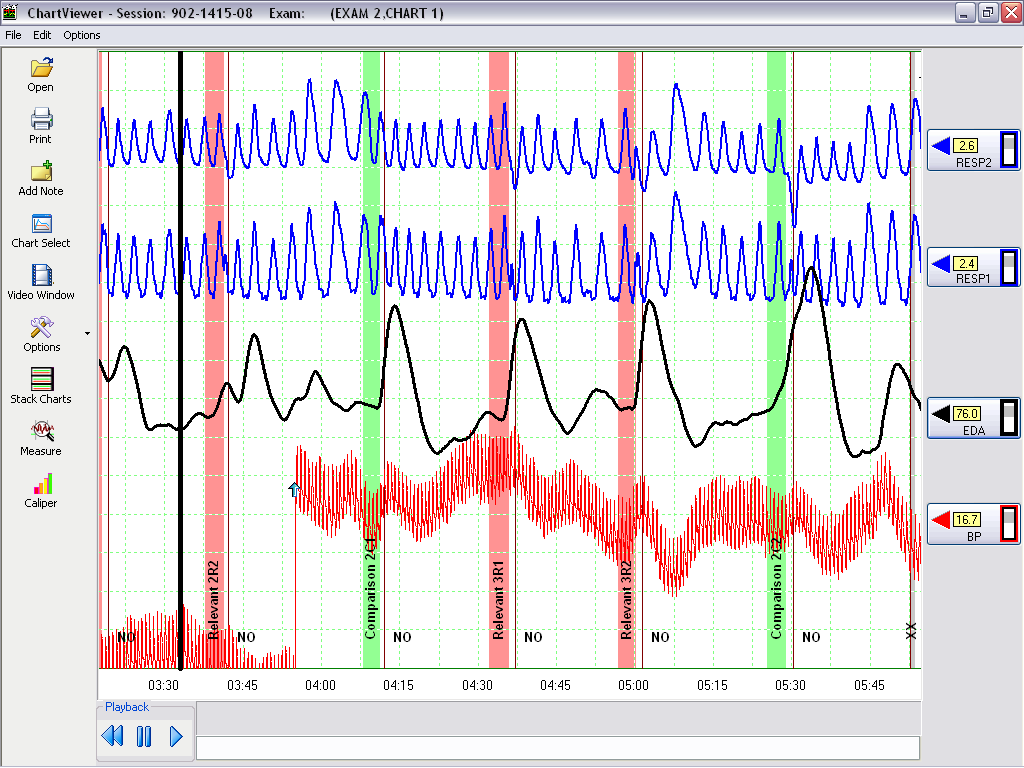 150
Chart 1 (3rd asking)  -  Has your decision changed?
Operations
Let’s look at the same charts again with the sensor pad turned on
151
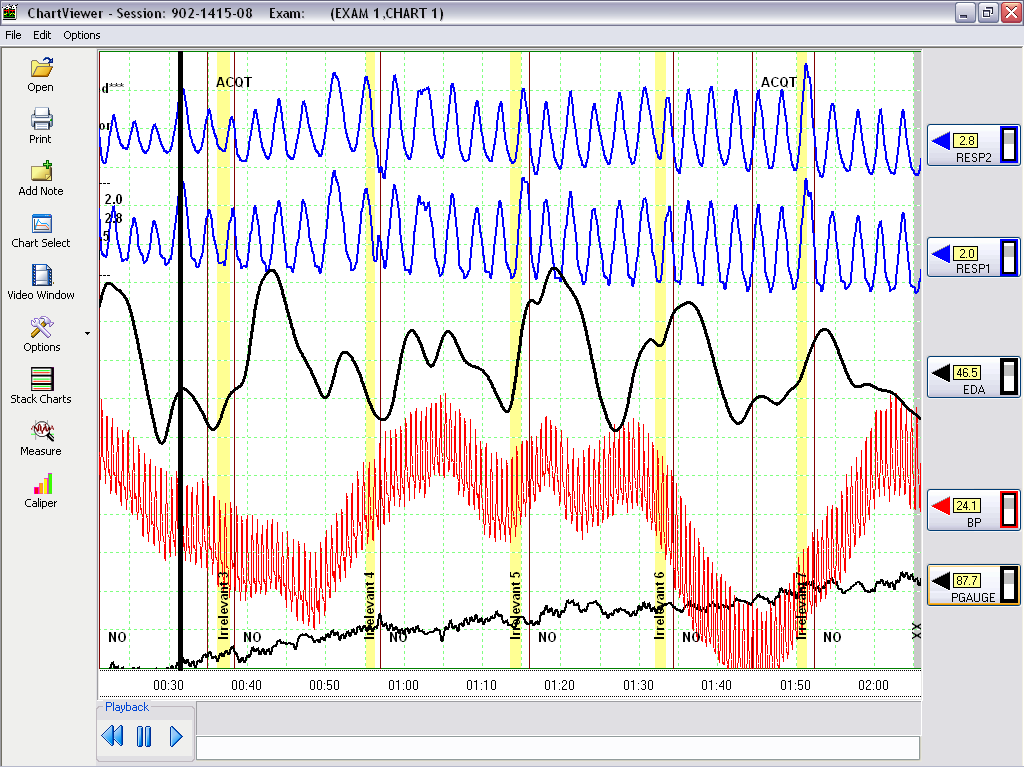 152
ACQT
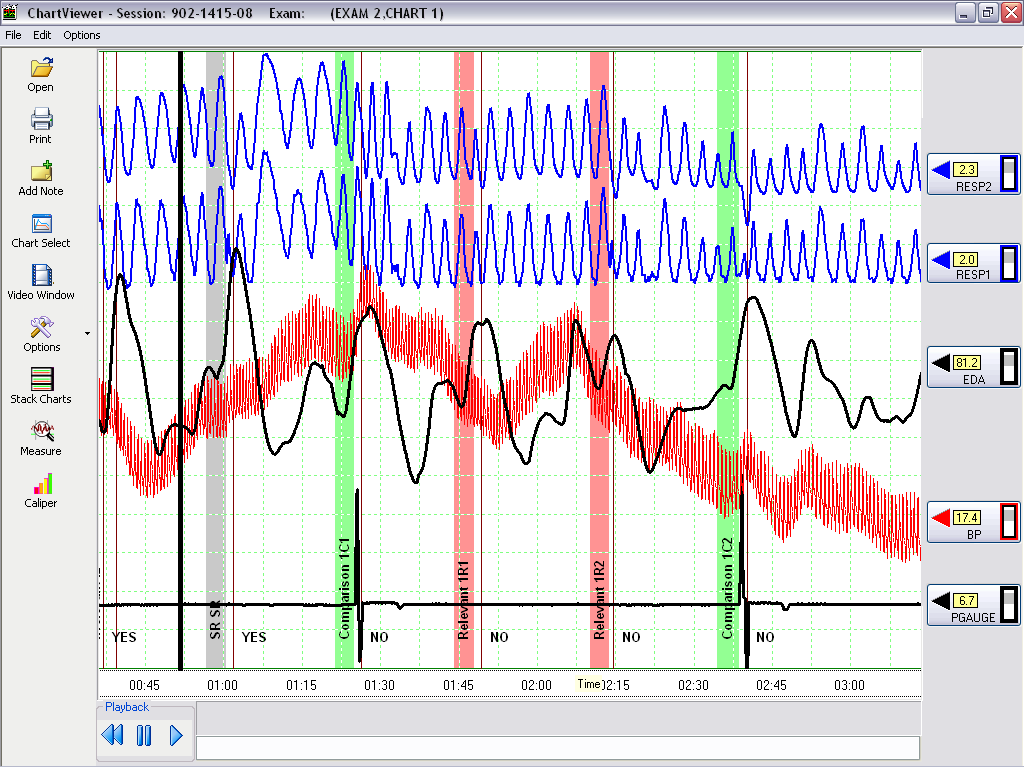 153
Chart 1 (1st asking) – Where are the movements?
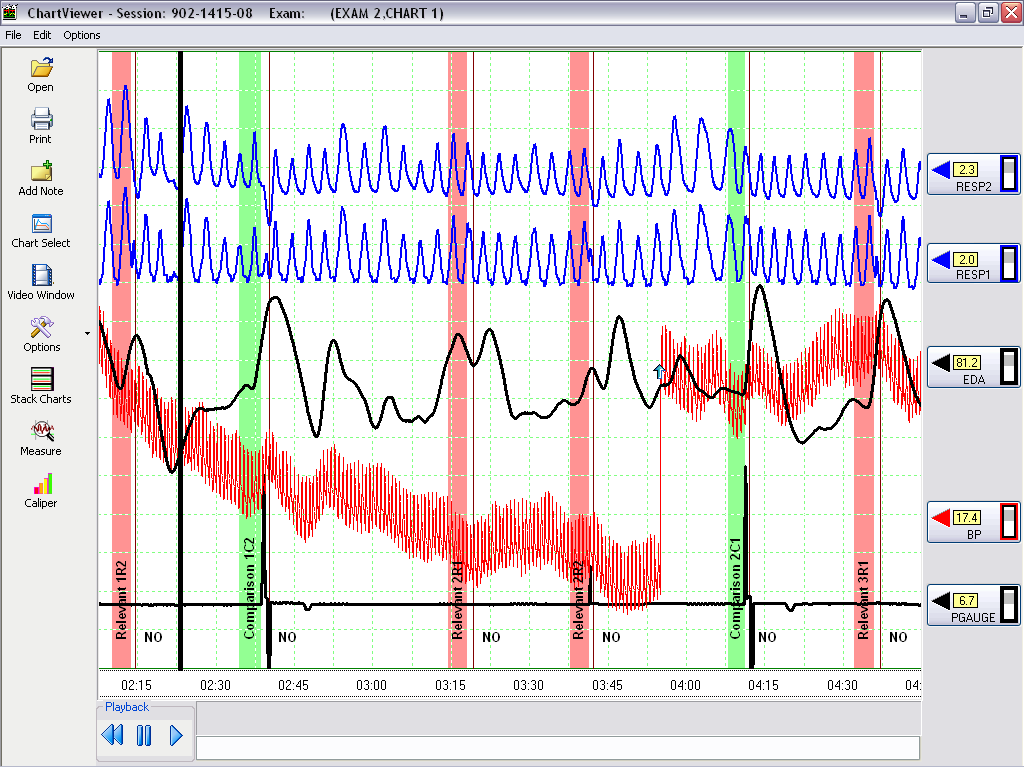 154
Chart 1 (2nd asking)
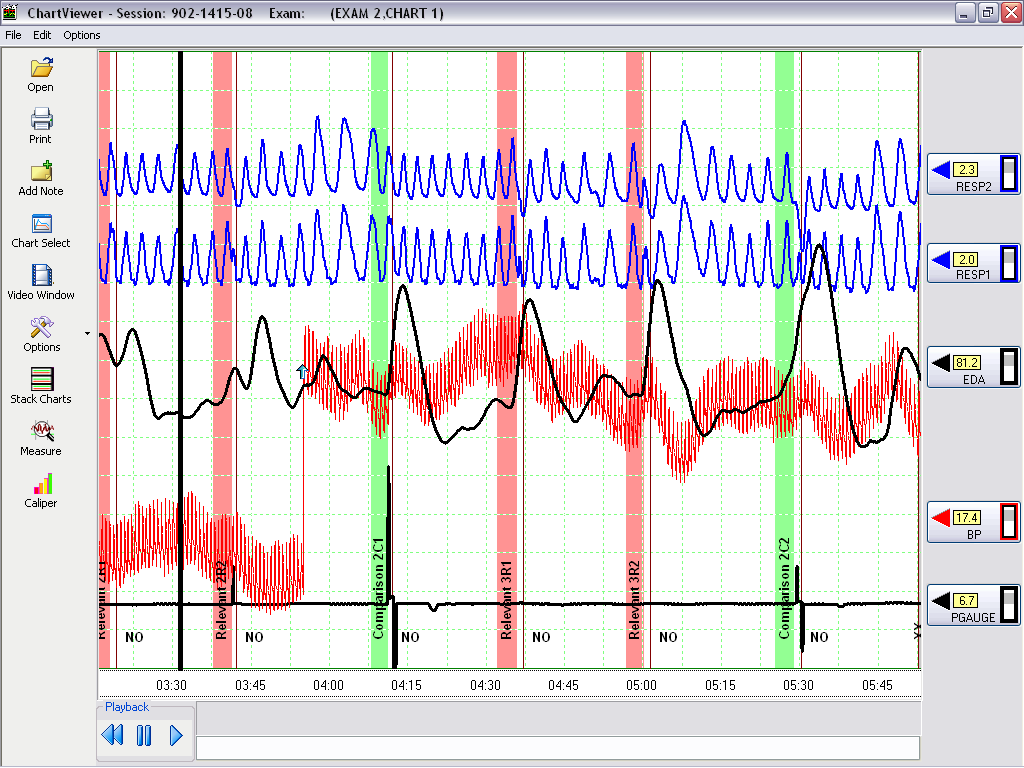 155
Chart 1 (3rd asking)
ExerciseWhat did you see?
One clean movement at each comparison question
EDA is labile
After ACQT – breathing becomes erratic
156
ExercisePost-test Interview
Examinee claimed the following:
Claimed to flex his right leg (toe) at all DLCQ
He flexed right leg because CV cuff placed on left calf
Learned the activity by watching TV (“The Profit” and “Doctor Phil Show”.
Discussed CM with AIT students at Goodfellow AFB, TX
A SSgt claimed to use technique to pass his poly
Denied on-line research
Said he was just trying to help himself
157
ExerciseQuestions to consider
Do you believe his story?
He has been selected to fill an NSA billet
Do you think he attempted to hide relevant responses?
158
SERIES II
After Admissions
 Same Relevant Questions
 35 minutes later
159
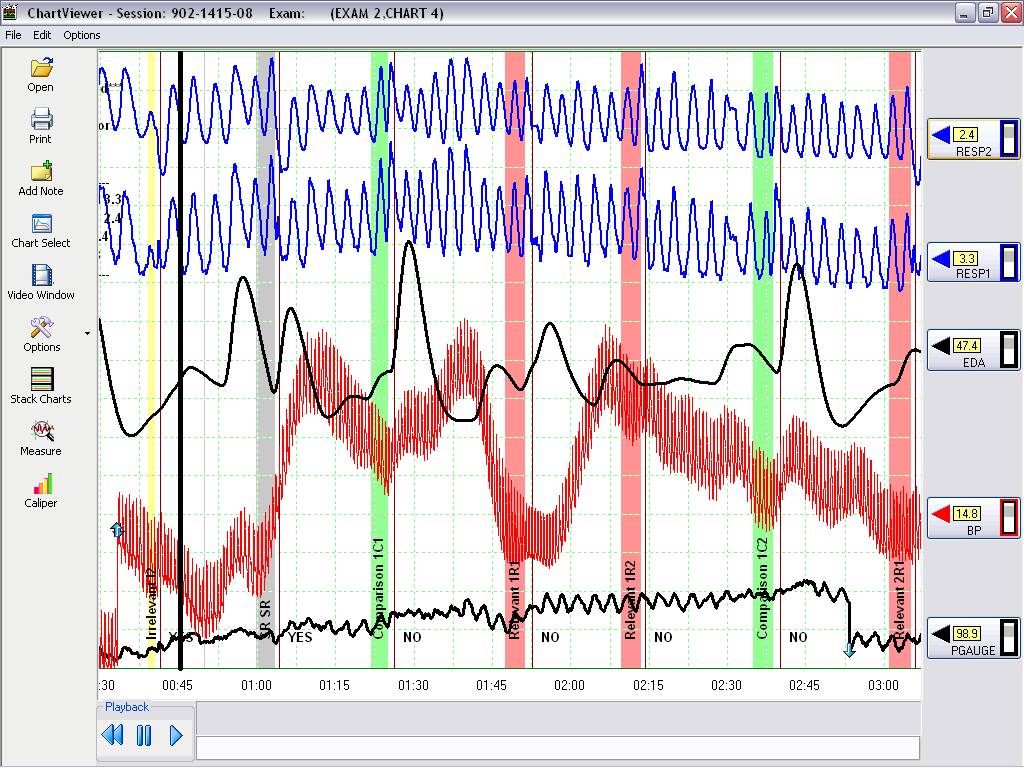 160
Do you see any problems with this test data?
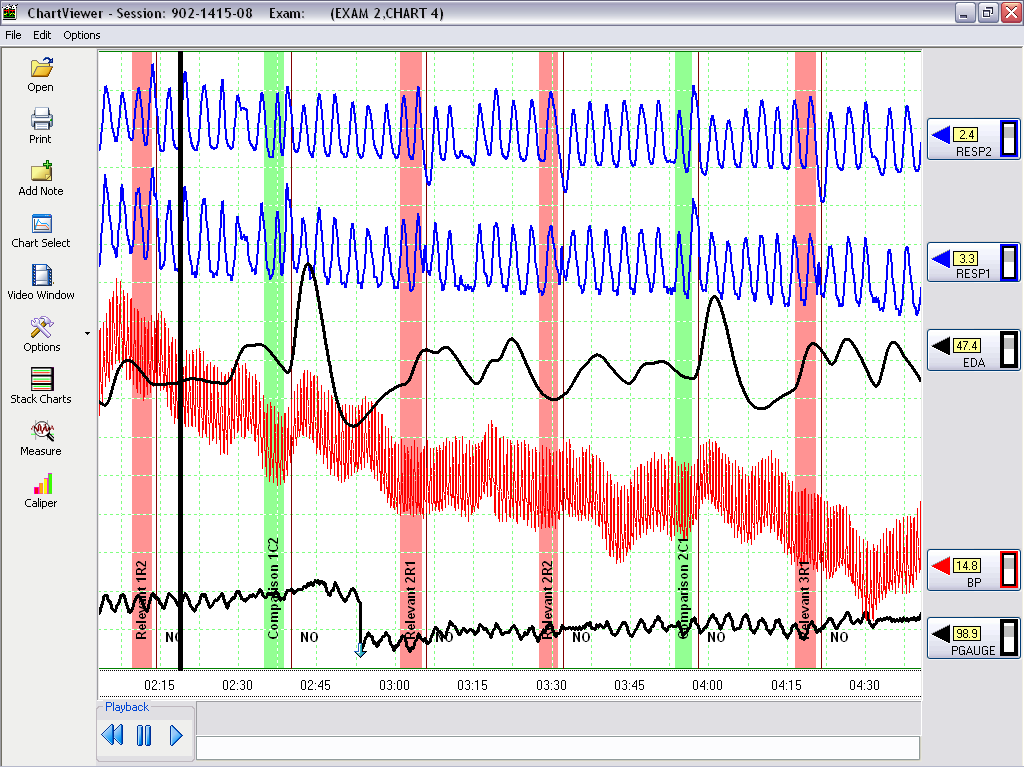 161
Are you comfortable with this data?  Why?  Why not?
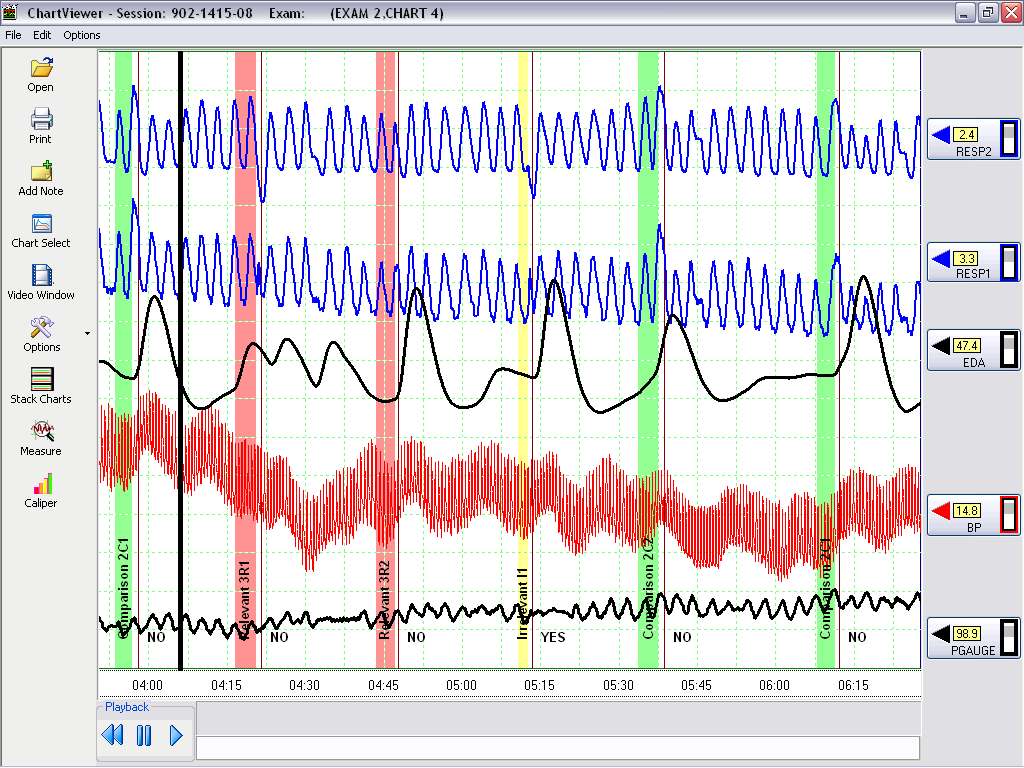 162
Are you comfortable with the test data now?
ExercisePost-mortem
The last exam was called No Opinion
Do you think that was the right decision?
What approach would you have taken?

Examinee was scheduled for further testing
If you were required to test this individual again, what approach would you take?
163
Countermeasures Exercise
Why anti-polygraph folks have had to change tactics
FOR OFFICIAL USE ONLY
164
[Speaker Notes: Countermeasures Exercise

 When the NCCA developed the sensor cushion all of the polygraph program managers were given an opportunity to see if they could defeat the sensor.

 The next set of slides are their attempts.

 The key here is that these are all senior examiners attempting to be defeat the sensor so the physiology is very subtle + there is no anxiety.]
Best Guess #1                                                                    DVW
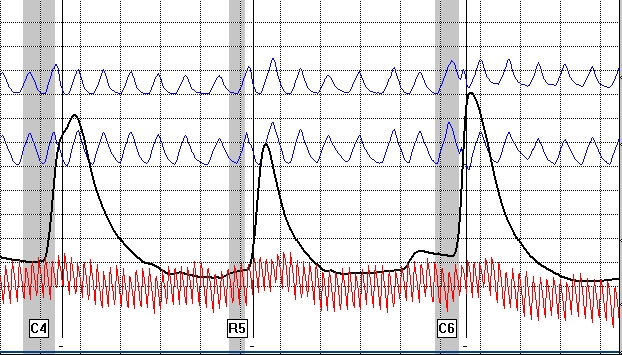 FOR OFFICIAL USE ONLY
165
[Speaker Notes: Best Guess #1 – Do you see a CM?]
Answer #1
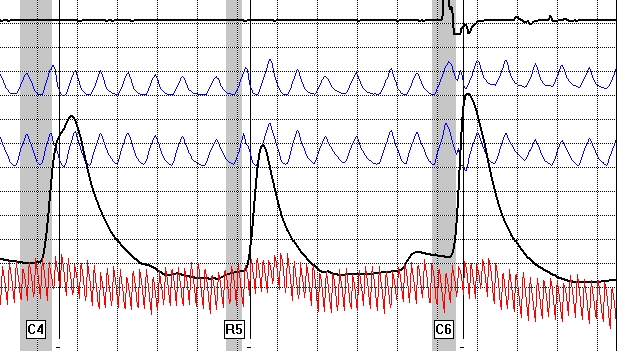 FOR OFFICIAL USE ONLY
166
[Speaker Notes: In this case the movement was caused by the anal sphincter.]
Best Guess #2                                                           DVW
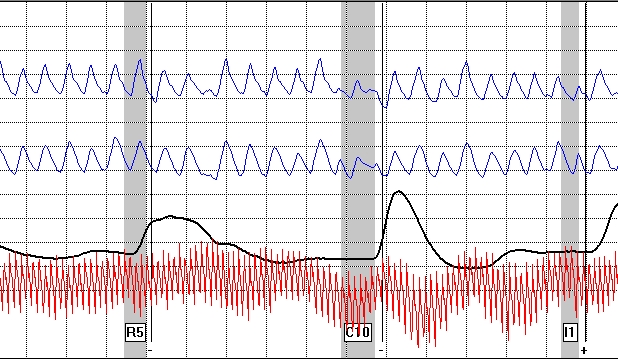 FOR OFFICIAL USE ONLY
167
[Speaker Notes: Best Guess #2 – What do you see?]
Answer #2
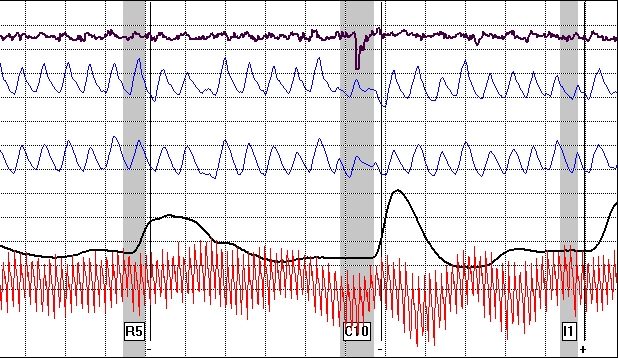 FOR OFFICIAL USE ONLY
168
[Speaker Notes: Answer #2 – AS at C10]
Best Guess #3		                                                              DVW
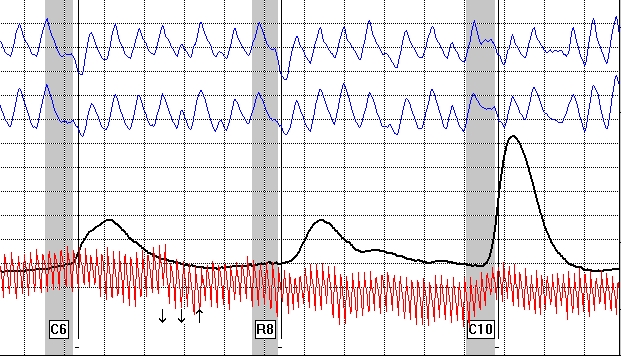 FOR OFFICIAL USE ONLY
169
[Speaker Notes: Best Guess #3 – What do you see?]
Answer #3
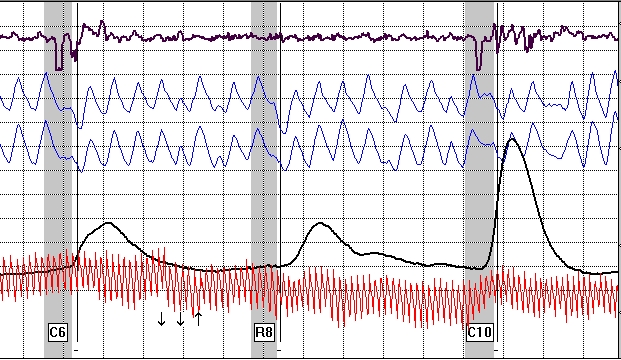 FOR OFFICIAL USE ONLY
170
[Speaker Notes: Answer #3 – Anal Sphincter]
Best Guess #4                                                                                                               DVW
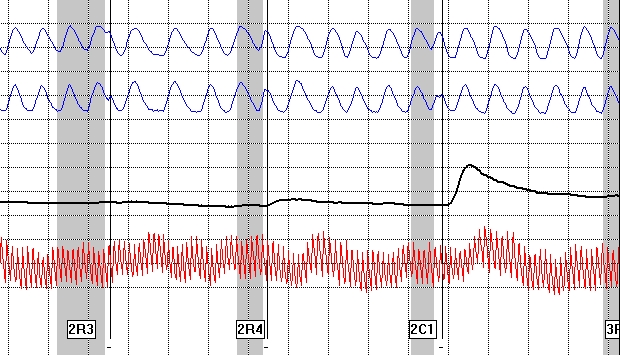 FOR OFFICIAL USE ONLY
171
[Speaker Notes: Best Guess #4 – What do you see?]
Answer #4
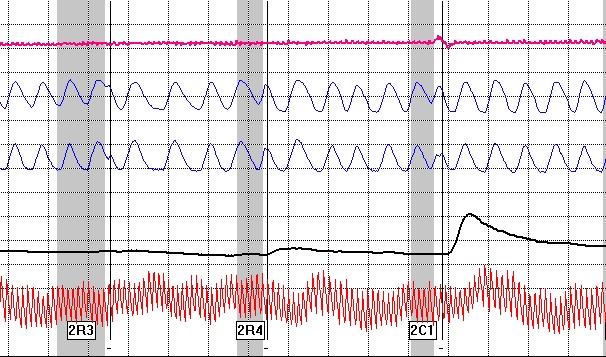 FOR OFFICIAL USE ONLY
172
[Speaker Notes: Answer #4 – Toe Press]
Best Guess #5                                                                                                                  DVW
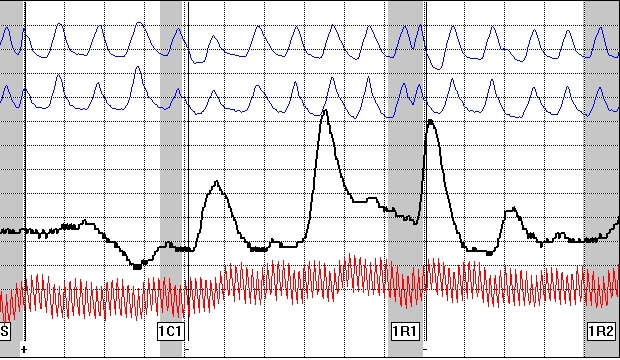 FOR OFFICIAL USE ONLY
173
[Speaker Notes: Best Guess #5 – What do you see?]
Answer #5
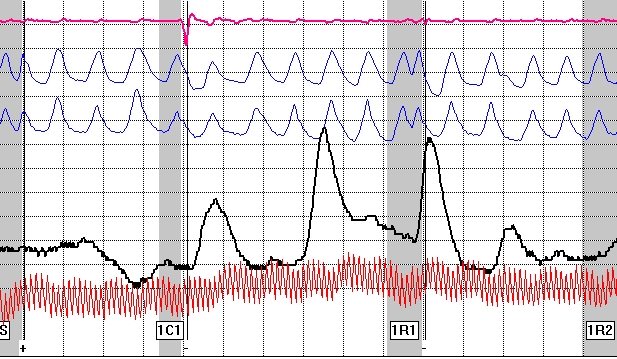 FOR OFFICIAL USE ONLY
174
[Speaker Notes: Answer #5 – Toe press]
Best Guess #6
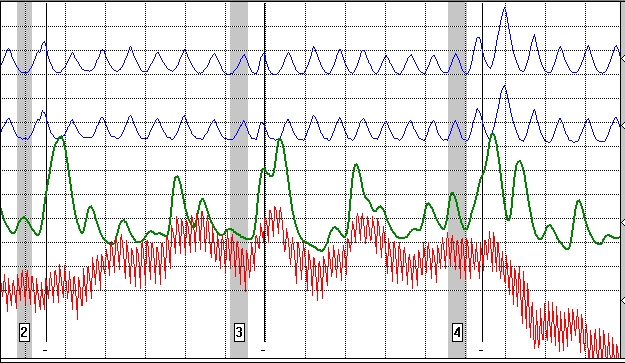 FOR OFFICIAL USE ONLY
175
[Speaker Notes: Best Guess #6 – What do you see?]
Answer #6
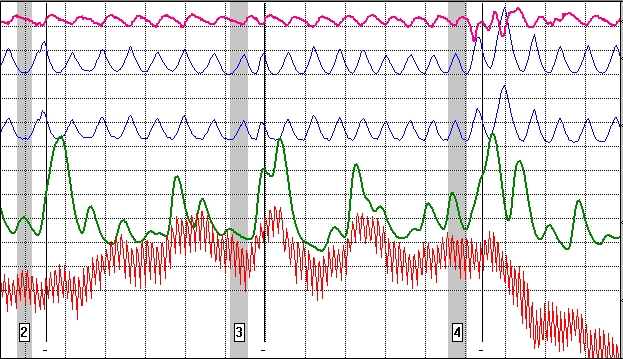 FOR OFFICIAL USE ONLY
176
[Speaker Notes: Answer #6 - AS]
Best Guess #7                                                                                                                DVW
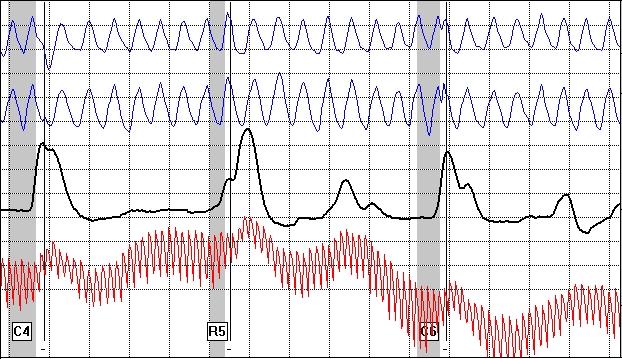 FOR OFFICIAL USE ONLY
177
[Speaker Notes: Best Guess #7 – Best guess?]
Answer #7
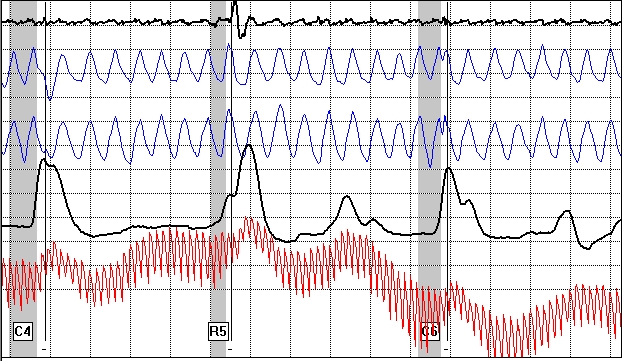 FOR OFFICIAL USE ONLY
178
[Speaker Notes: Answer #7 – Examiner tried to be sneaky – AS at the relevant question

 CM at the relevant questions are not uncommon – some folks just do not study well before taking a test]
Best Guess #9                                                                                                                        DVW
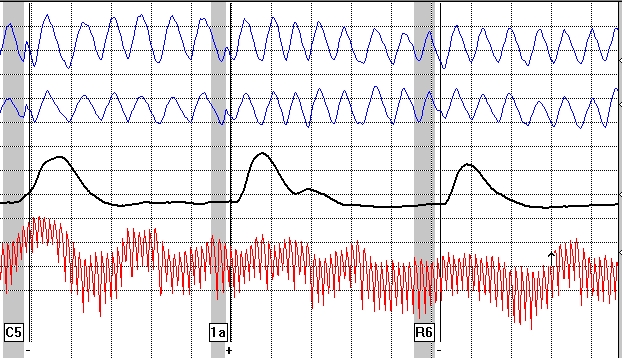 FOR OFFICIAL USE ONLY
179
[Speaker Notes: Best Guess #9 – Nothing to see]
Are you paranoid?!  No CM
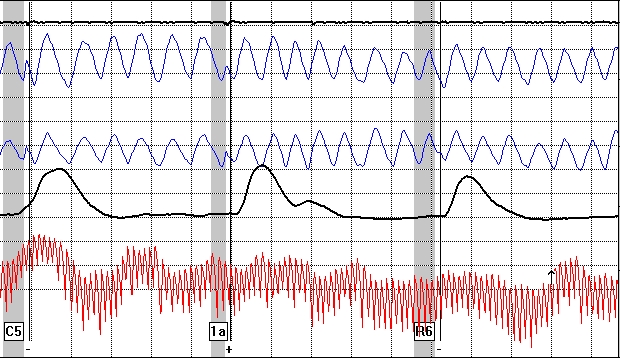 FOR OFFICIAL USE ONLY
180
[Speaker Notes: Answer #9 – No CM activity in the sensor.]
Best Guess #10                                                                                                          DVW
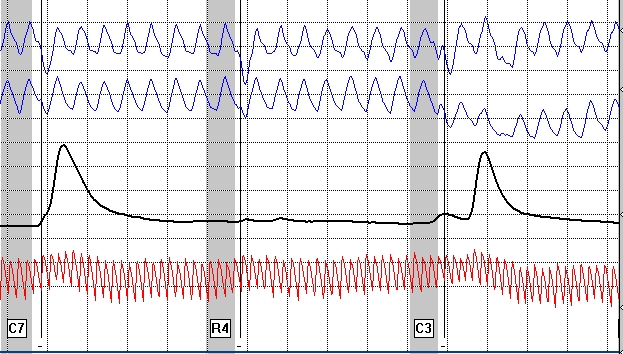 FOR OFFICIAL USE ONLY
181
[Speaker Notes: Best Guess #10 – Take a guess.]
Answer #10
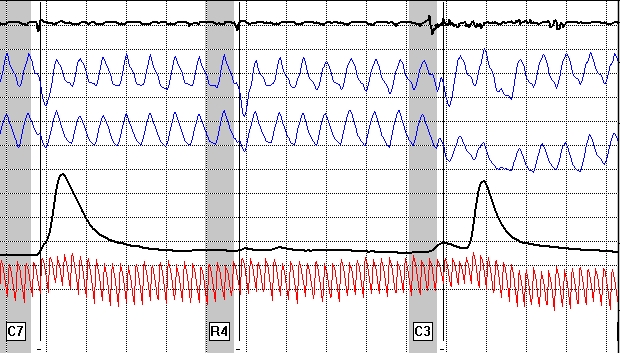 FOR OFFICIAL USE ONLY
182
[Speaker Notes: Answer #10 – C3 pretty obvious

 Examinee doing AS – slowly increasing as Doug Williams suggests and slowly decreasing pressure.  Being very subtle]
Best Guess #11
FOR OFFICIAL USE ONLY
183
[Speaker Notes: Best Guess #11 – Number 5

 Attacking the ACQT key]
Answer #11
FOR OFFICIAL USE ONLY
184
[Speaker Notes: AS at the key]
Best Guess #12
FOR OFFICIAL USE ONLY
185
[Speaker Notes: Best Guess #12 – What do you see?]
Answer #12
FOR OFFICIAL USE ONLY
186
[Speaker Notes: Answer #12 
Note the distortion in the sensor does not match up with the answer at 3C & 6C, but does match up with the answer marks at the relevants.

3C & 6C are toe presses & 1A is an anal sphincter.]